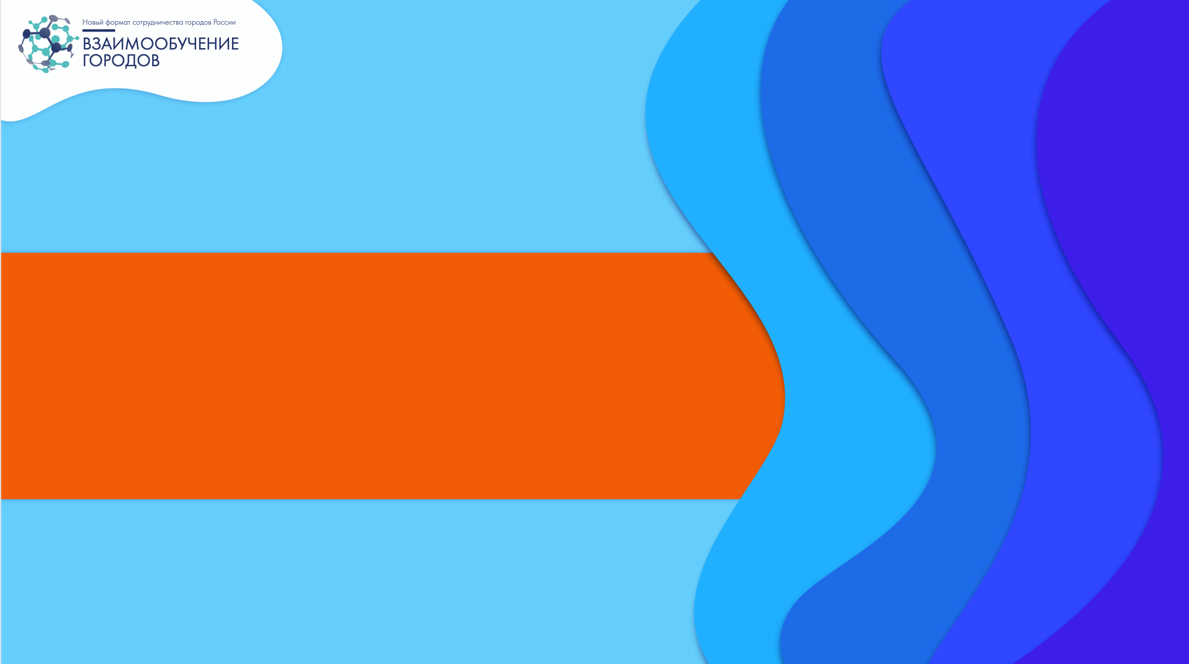 РАЗВИТИЕ ОЛИМПИАДНОГО ДВИЖЕНИЯ 
В ОБРАЗОВАТЕЛЬНОЙ ОРГАНИЗАЦИИ: ПРАКТИЧЕСКИЙ ОПЫТ
КАЖДЫЙ РЕБЁНОК ТАЛАНТЛИВ
Анурова Ирина Владимировна,
Директор ГБОУ Школа № 1252 имени Сервантеса
Из выступления Президента Российской Федерации В.В. Путина на торжественном вечере, посвященном Дню учителя
5 октября 2017 года:
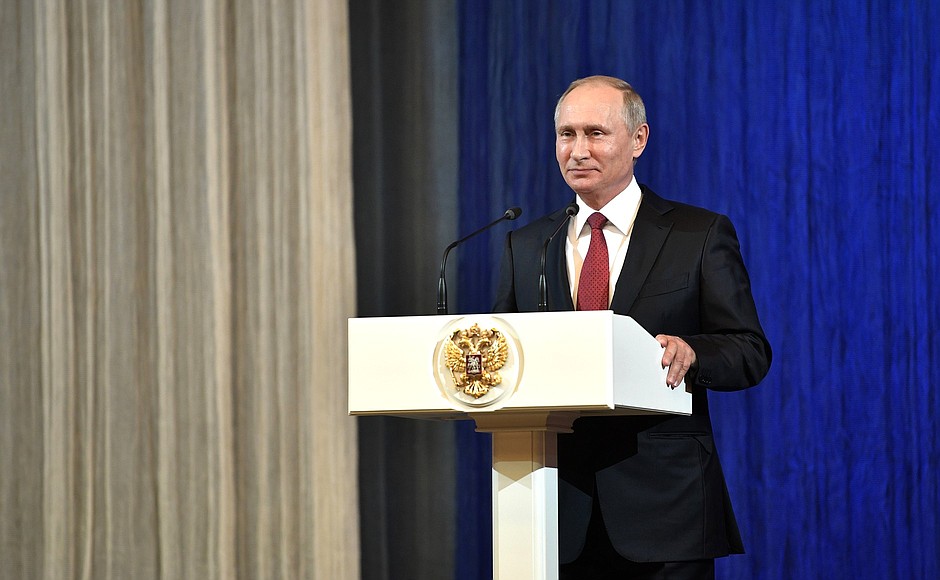 «… те таланты, которые демонстрируют ваши ученики на олимпиадах, связаны с одной очень простой истиной: каждый ученик талантлив.»
2
ПРОФЕССИОНАЛЬНЫЙ СТАНДАРТ ПЕДАГОГА
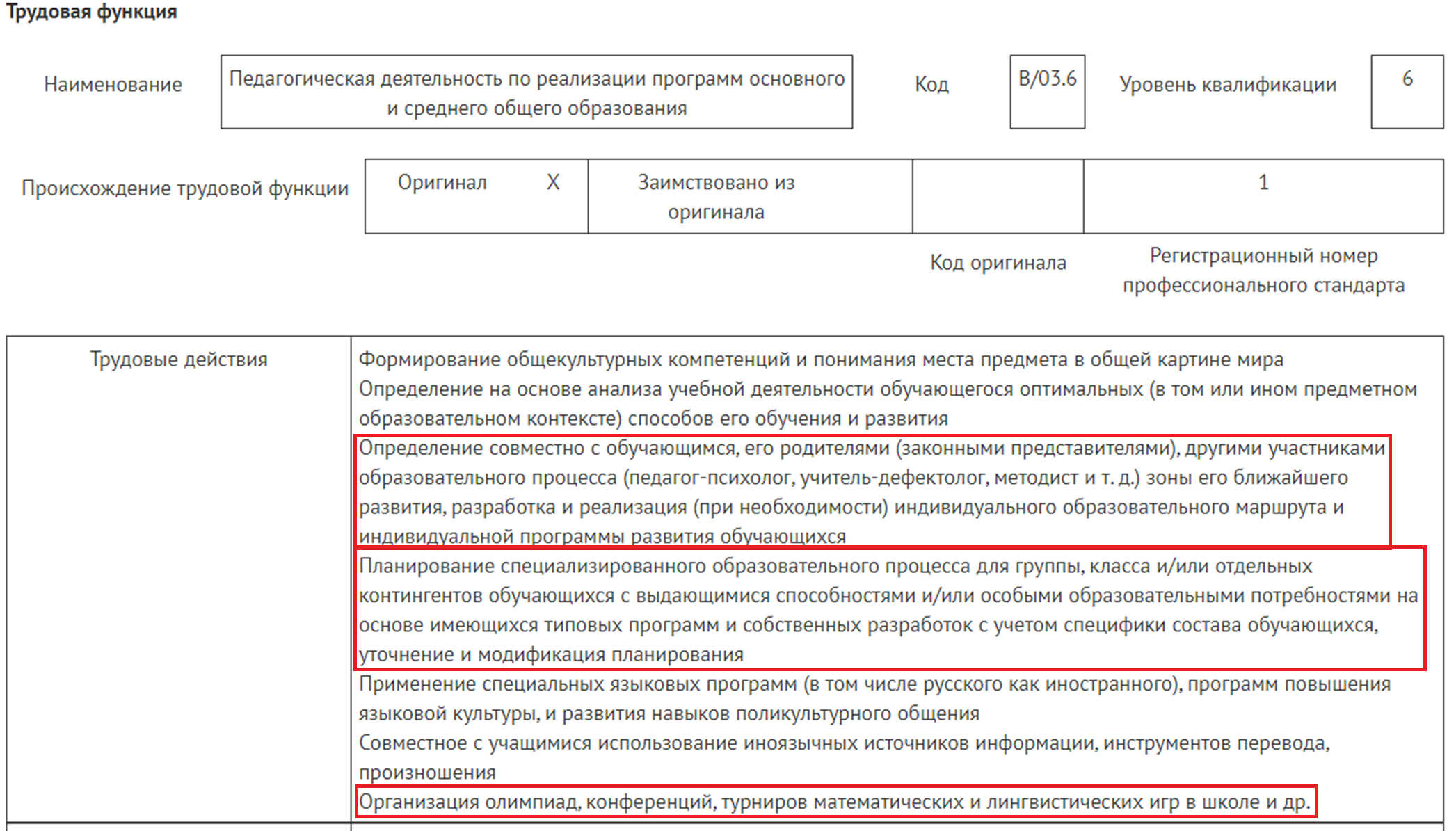 3
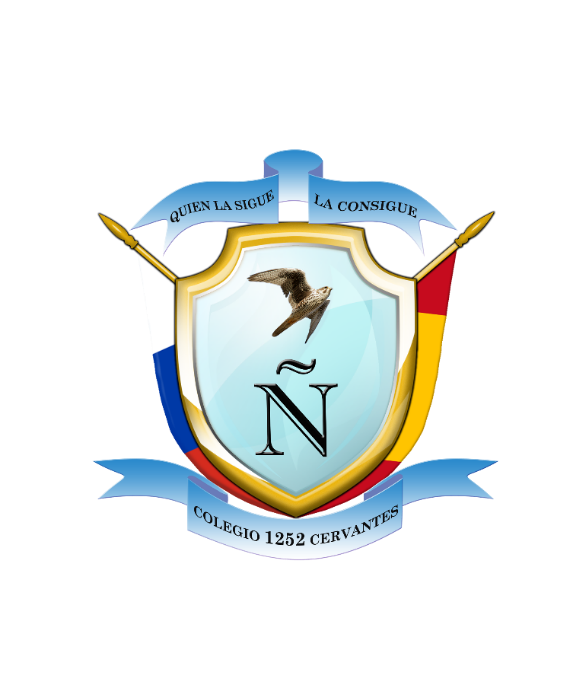 РЕЗУЛЬТАТЫ УЧАСТИЯ ГБОУ ШКОЛА № 1252 ИМЕНИ СЕРВАНТЕСА В ОЛИМПИАДНОМ ДВИЖЕНИИ
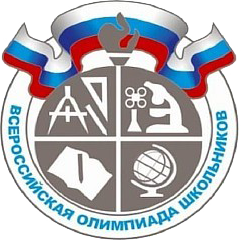 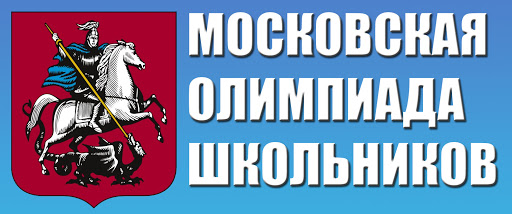 Английский язык, астрономия, биология, география, МХК, испанский язык, история, литература, математика, обществознание, ОБЖ, право, русский язык, физкультура, химия, экология, экономика, информатика, итальянский язык, технология
Английский язык, география, МХК, испанский язык, история, литература, ОБЖ, обществознание, право, русский язык, физкультура, химия
ИЗО, филология, химия, обществознание
Испанский язык, русский, литература, история, ОБЖ, физкультура, география.
Испанский язык, русский язык, литература
Испанский язык, искусство, ОБЖ, физкультура
4
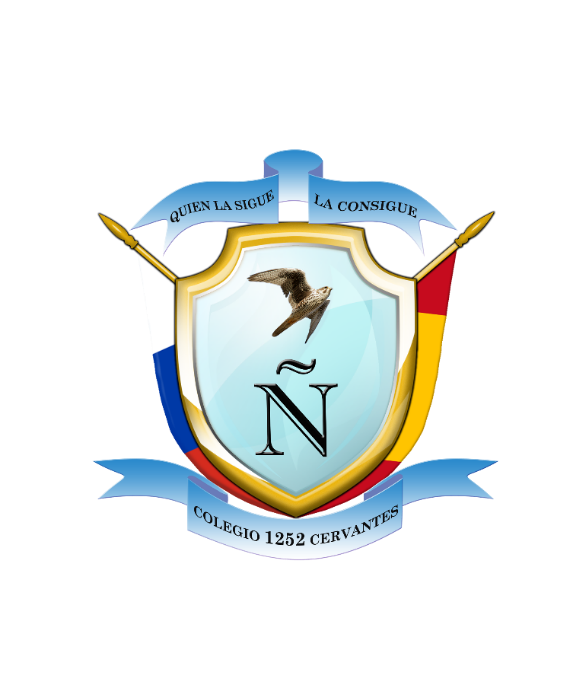 ИНСТРУМЕНТЫ
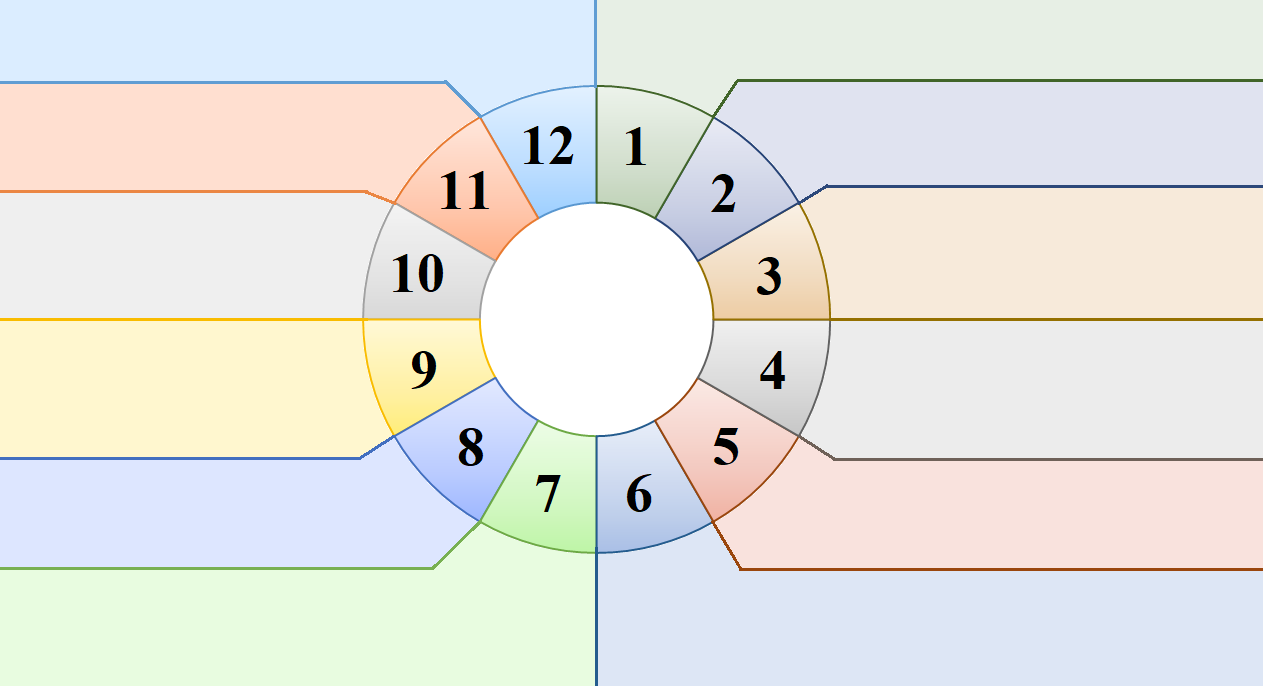 Информационная поддержка
Создание ситуации успеха
Мотивация
Работа в системе
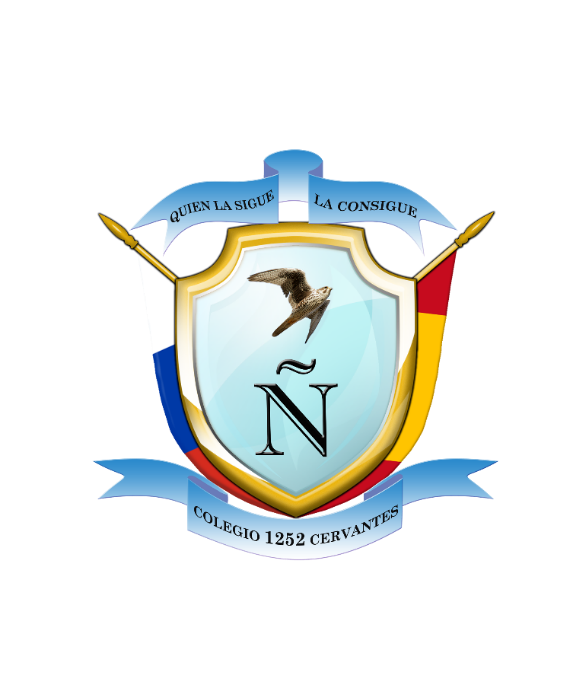 Работа в команде
Преемственность
Эффективная внутренняя 
система оценки 
качества образования
Основное + дополнительное
образование
Наставничество
Использование ресурсов города
Привлечение специалистов 
из смежных областей
Непрерывное 
профессиональное развитие
5
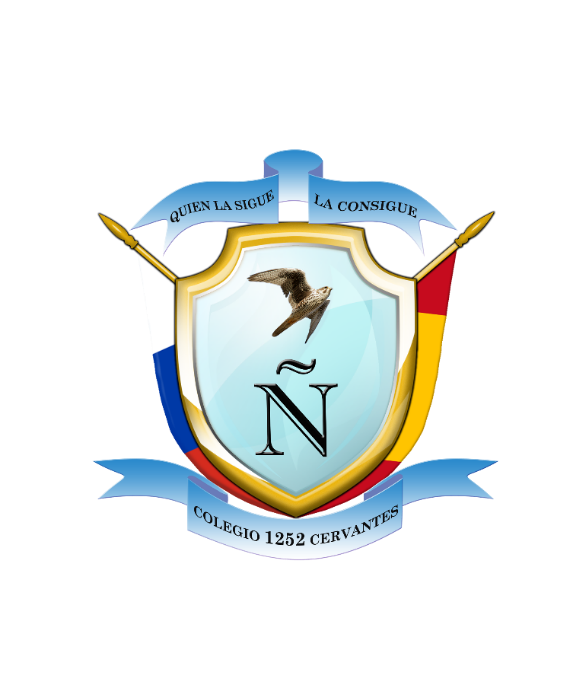 СОЗДАНИЕ СИТУАЦИИ УСПЕХА
«Quien la sigue la consigue»
Кто хочет, тот добьется.
«Я все время задавалась вопросом: Кто же эти дети, которые побеждают во Всероссийских Олимпиадах? Теперь у меня есть ответ: это моя дочь и её одноклассники!»

Мама выпускницы 11 класса
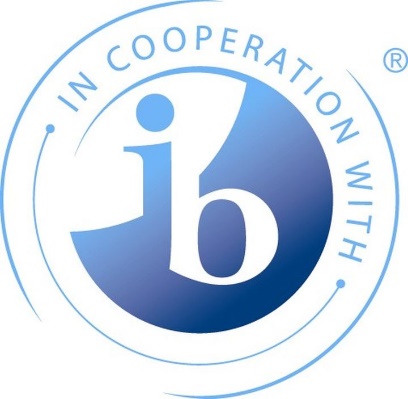 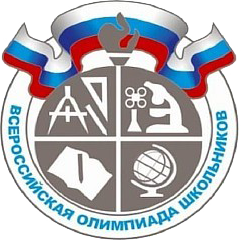 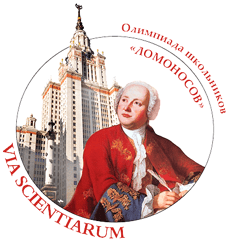 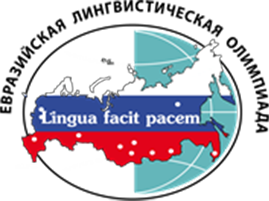 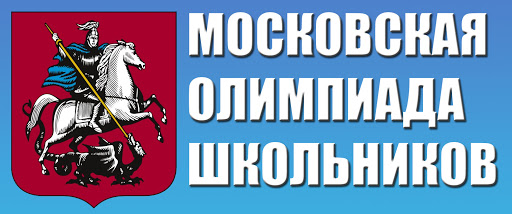 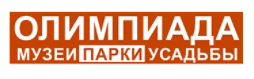 6
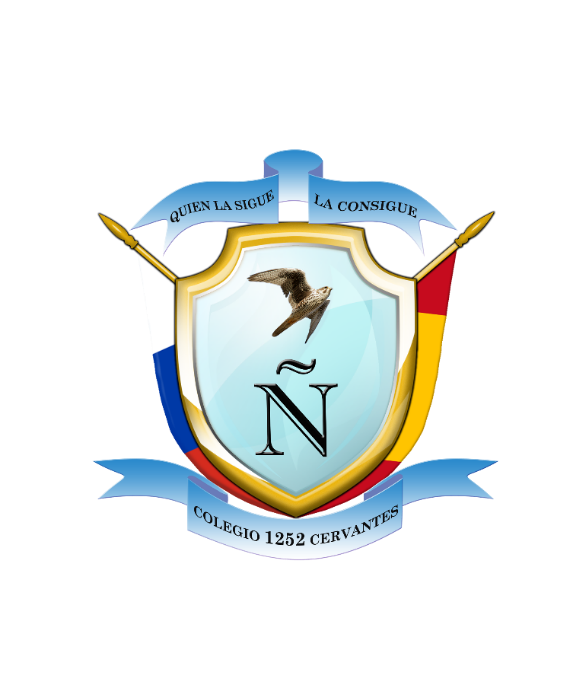 РАБОТА В СИСТЕМЕ
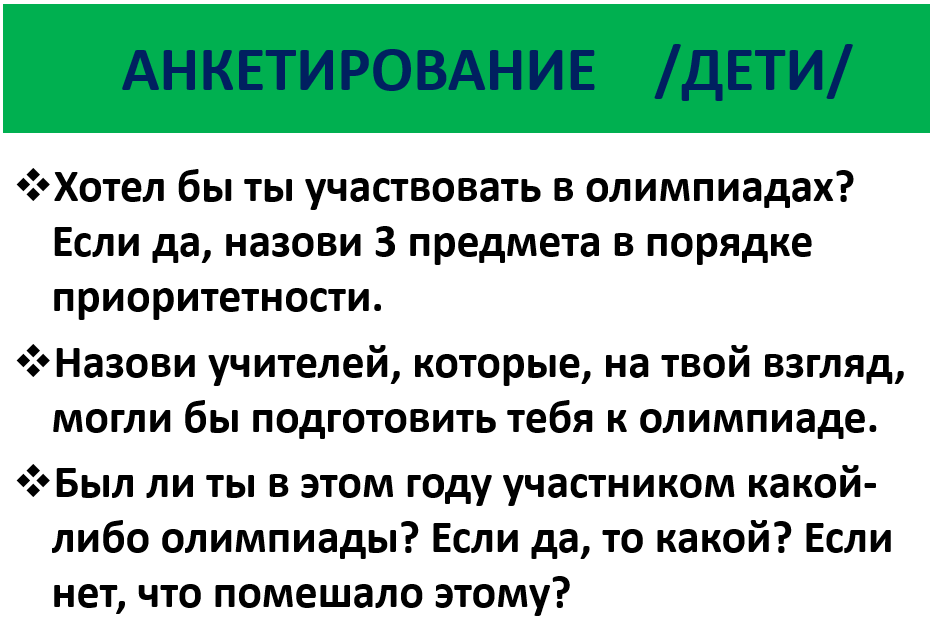 7
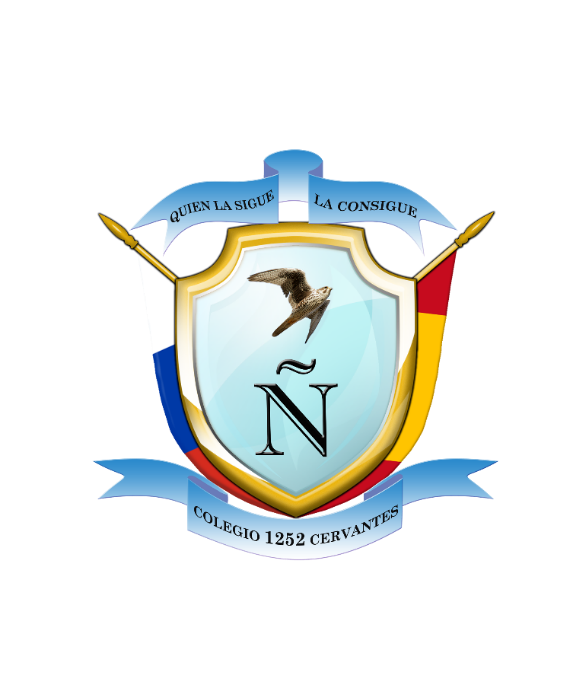 ЦИКЛОГРАММА РАБОТЫ
8
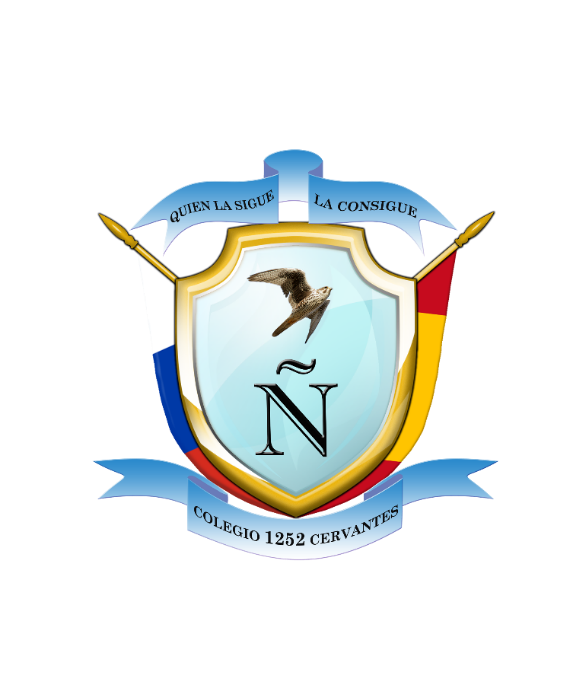 ИНФОРМИРОВАНИЕ УЧАСТНИКОВ ОБРАЗОВАТЕЛЬНОГО ПРОЦЕССА
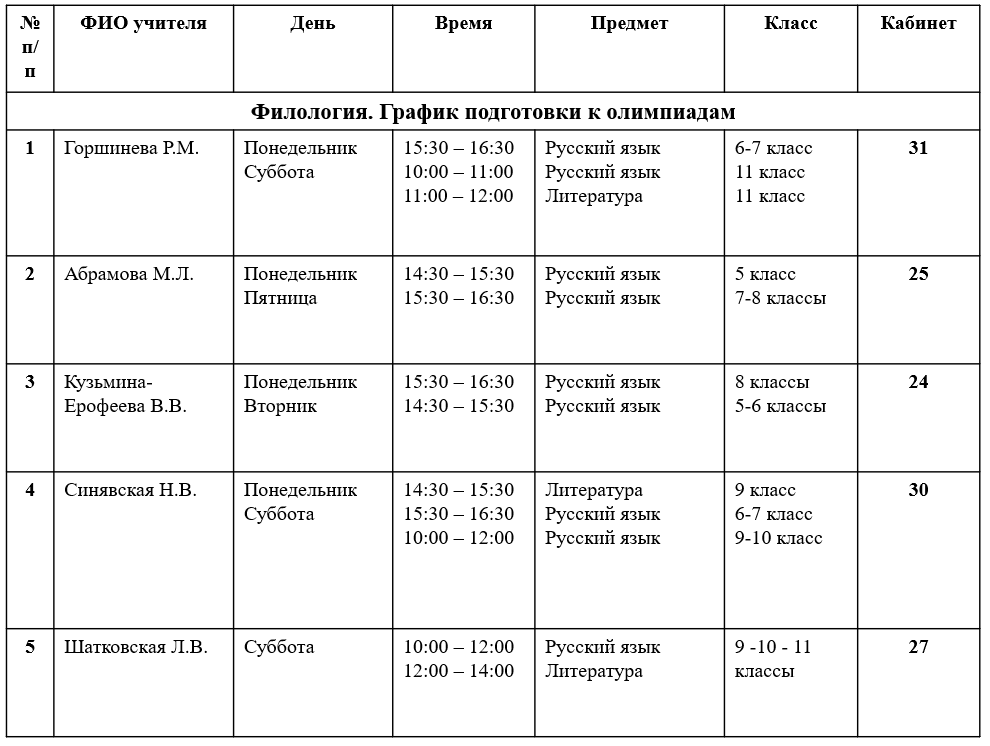 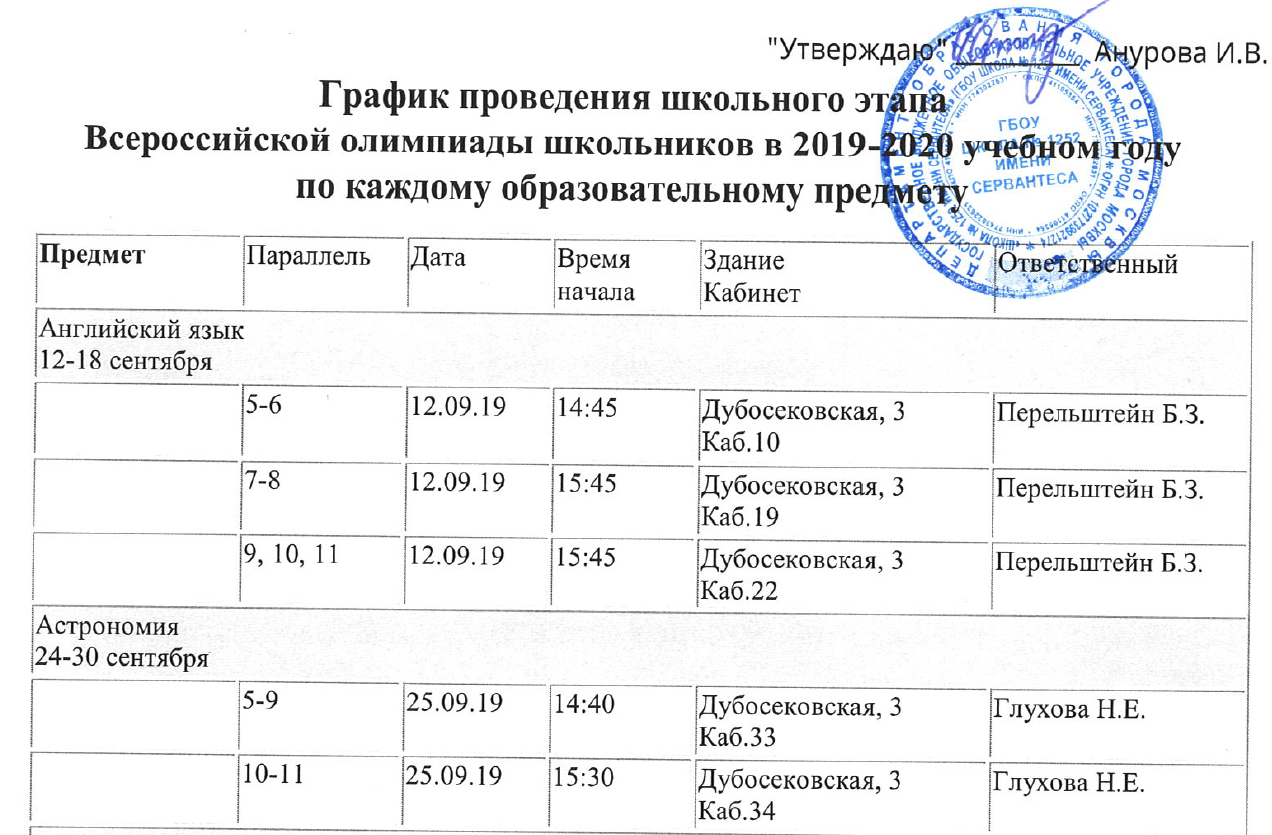 8
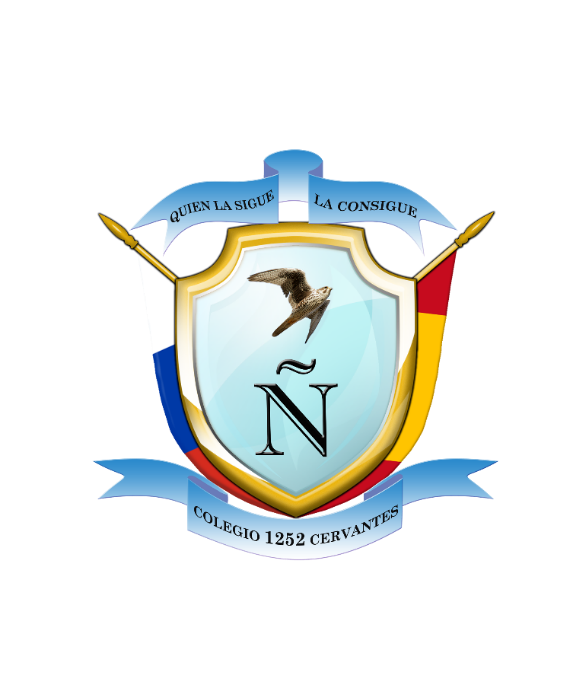 ПРЕЕМСТВЕННОСТЬ
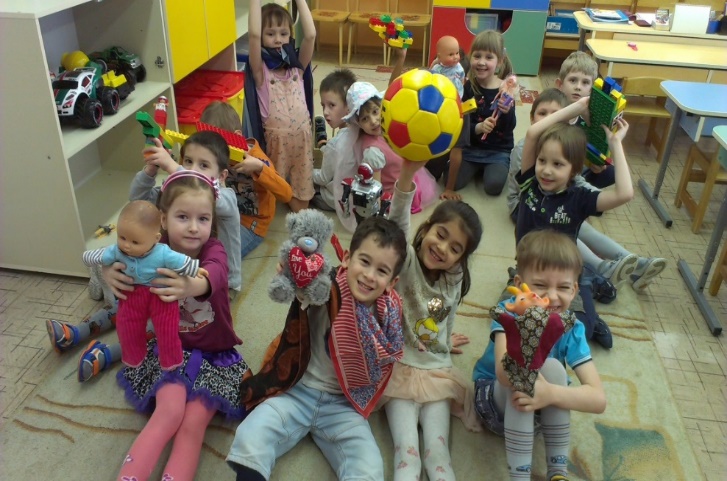 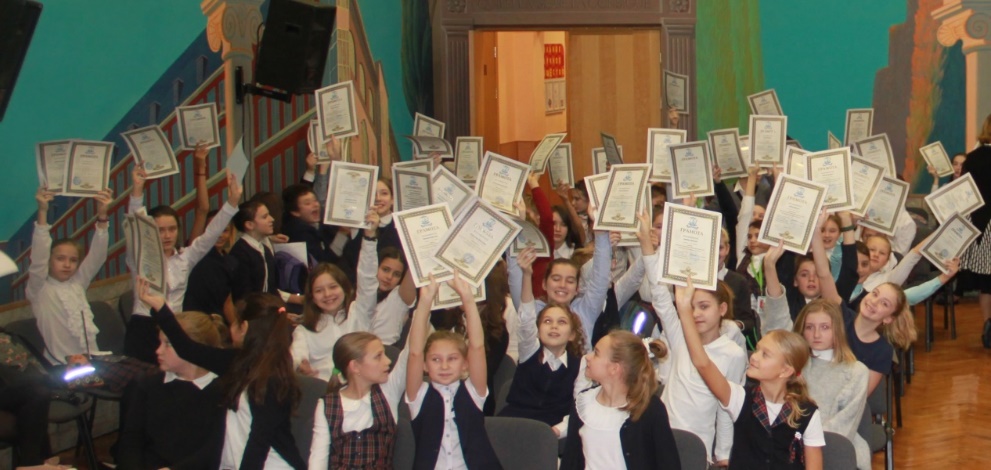 Руководитель 
класса
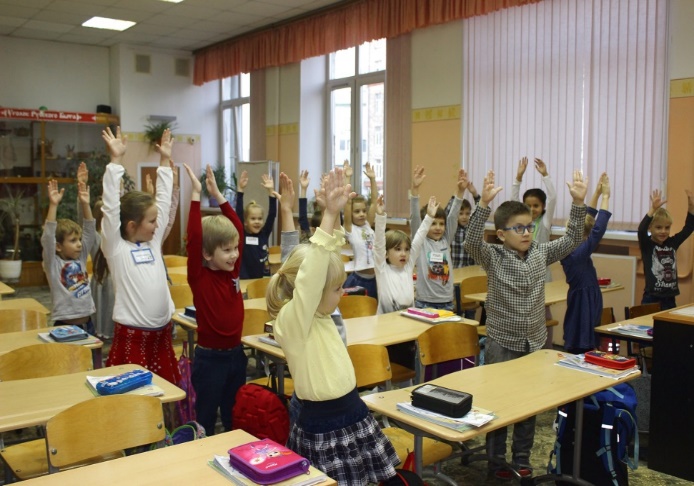 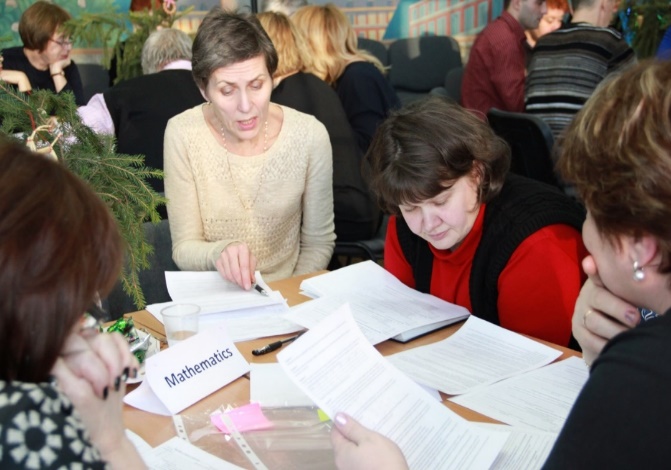 9
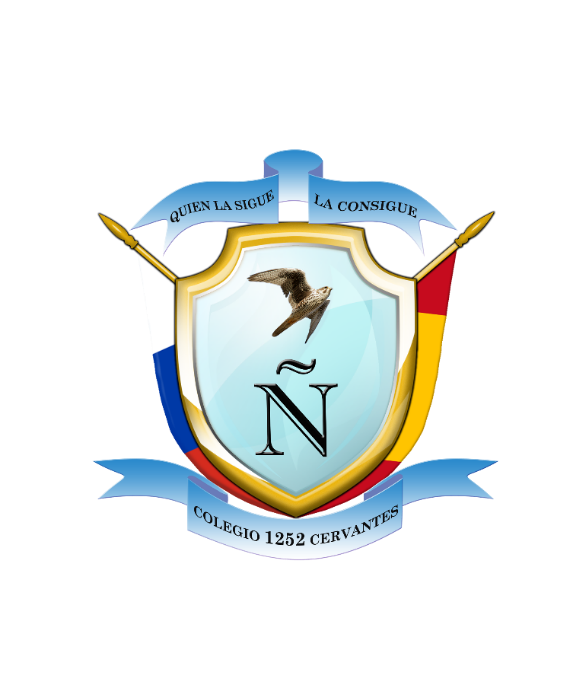 ЦИКЛОГРАММА РАБОТЫ РУКОВОДИТЕЛЯ КЛАССА
10
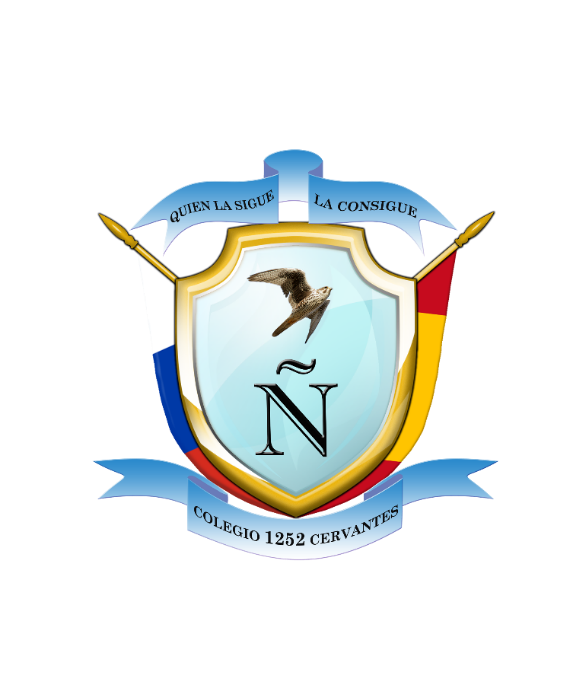 ОСНОВНОЕ + ДОПОЛНИТЕЛЬНОЕ
ОБРАЗОВАНИЕ
Иностранные языки
Филология
Физическая культура
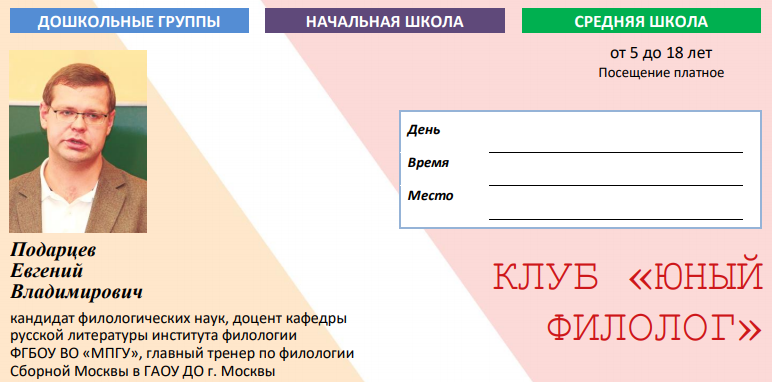 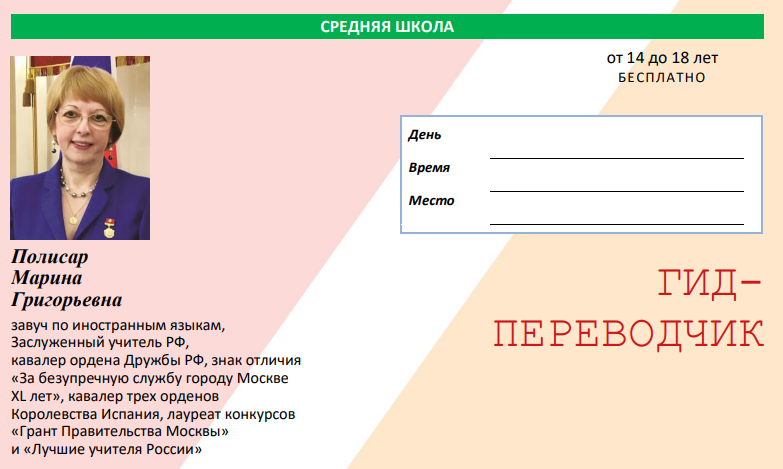 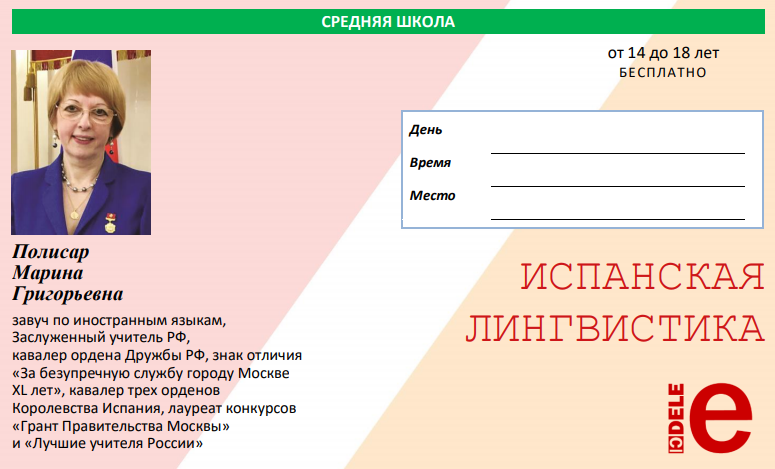 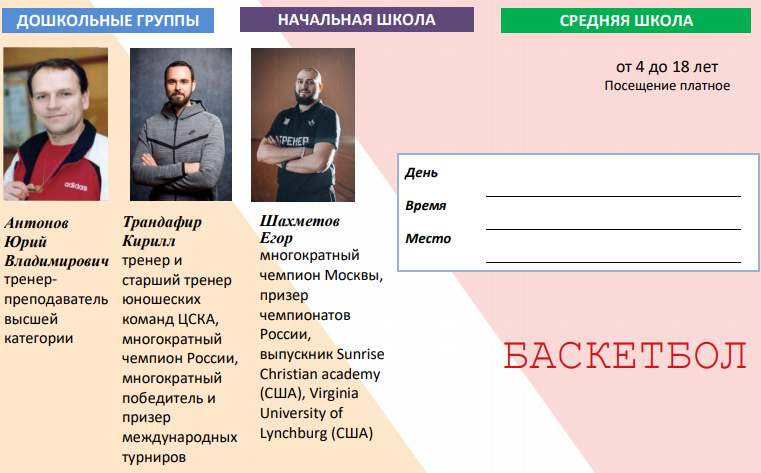 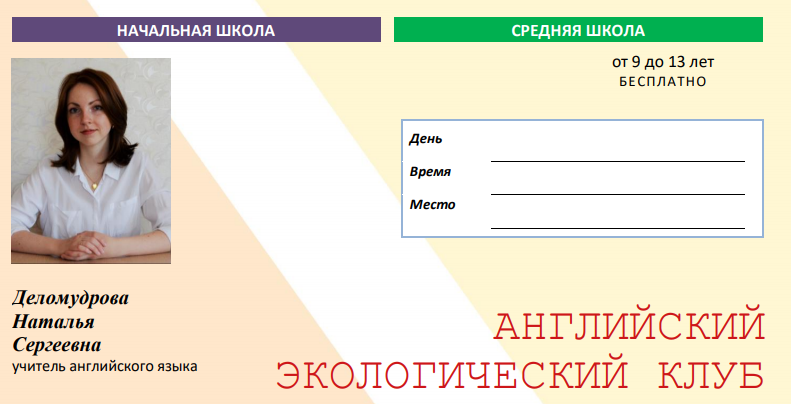 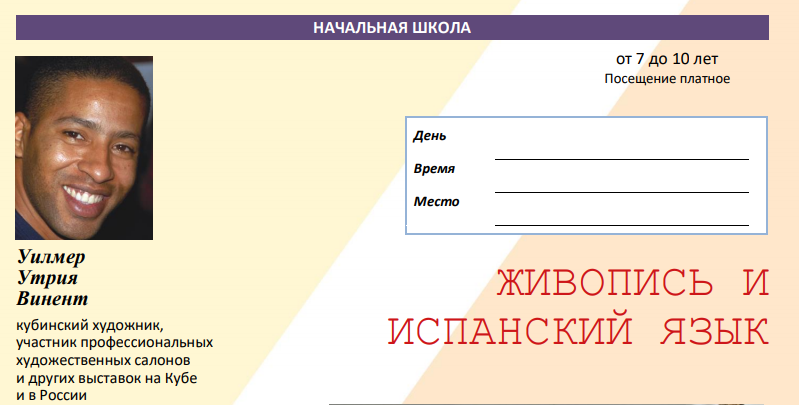 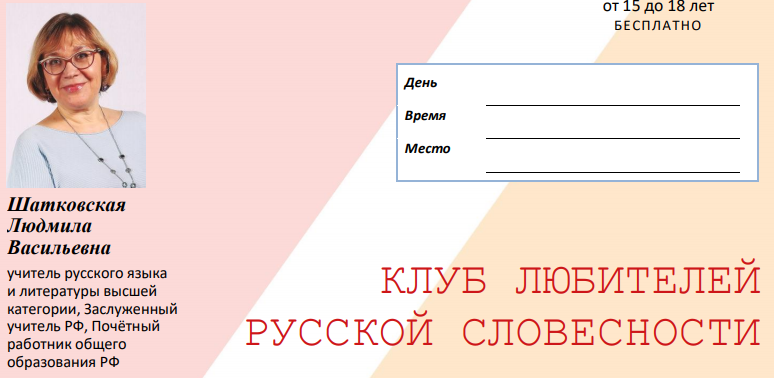 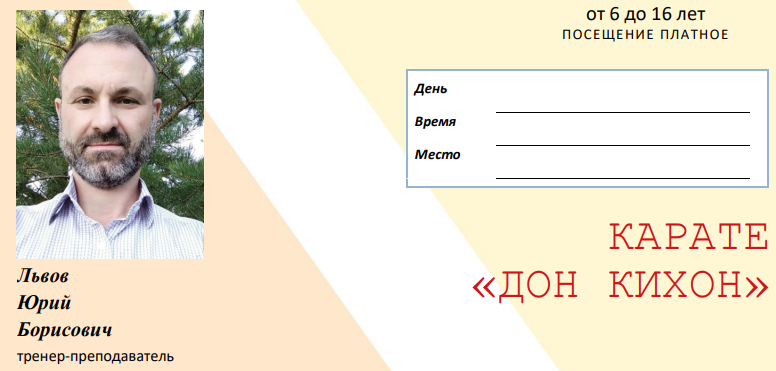 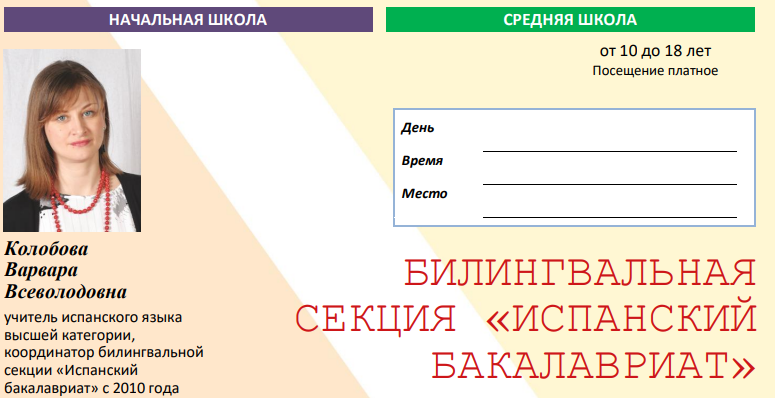 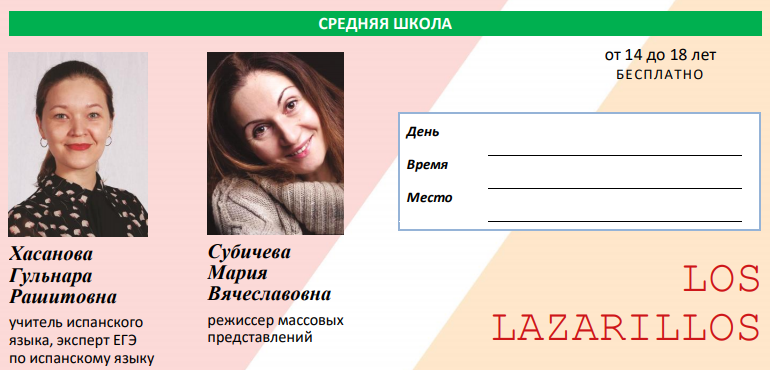 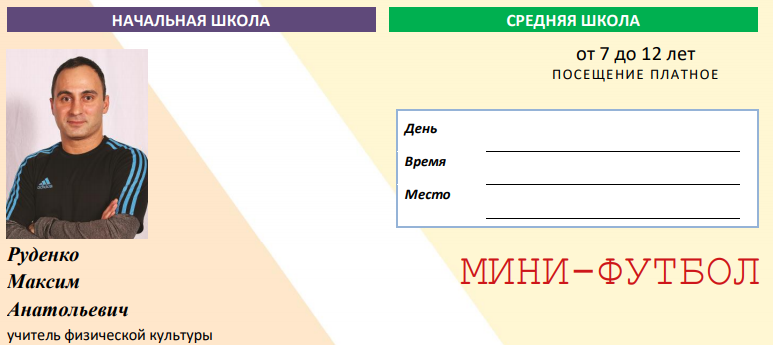 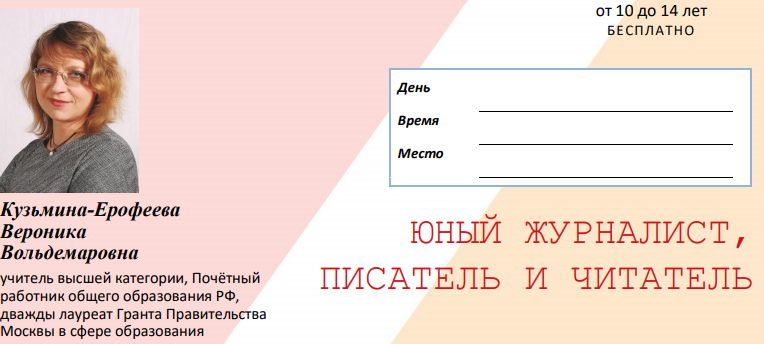 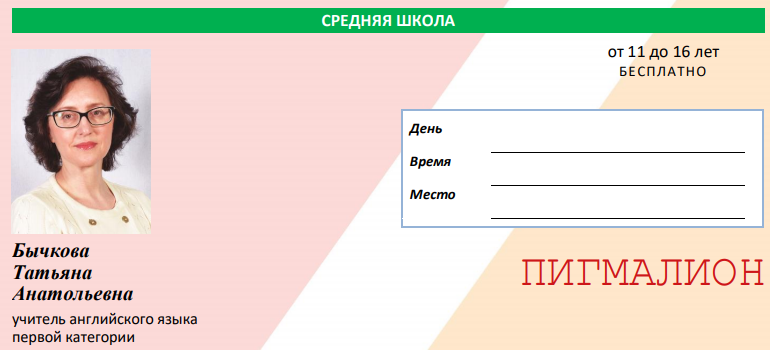 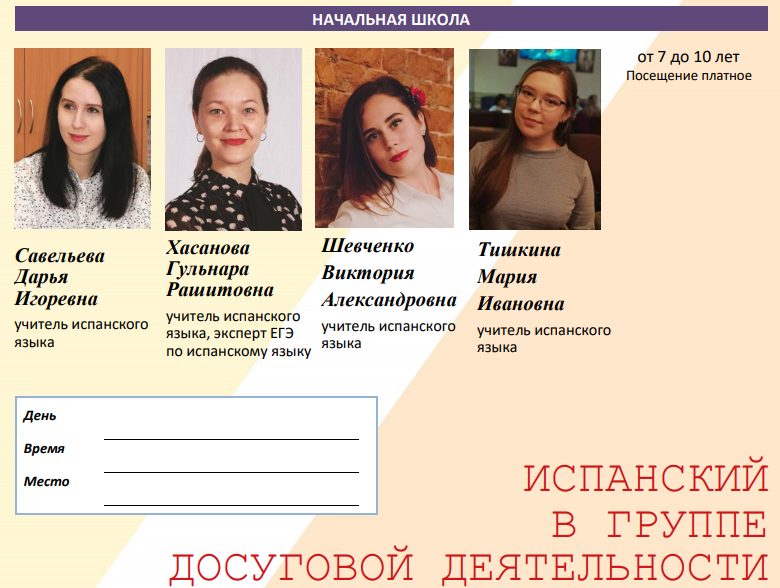 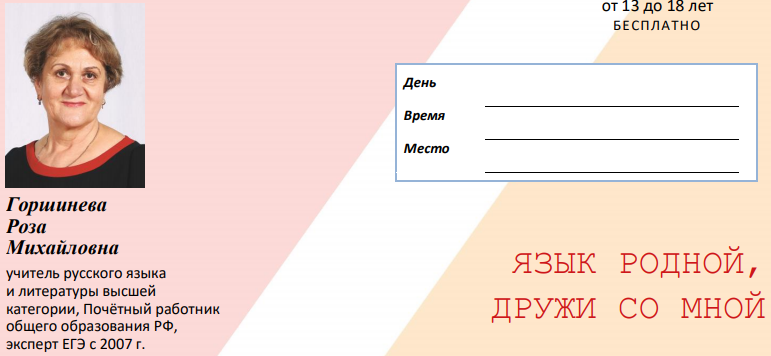 11
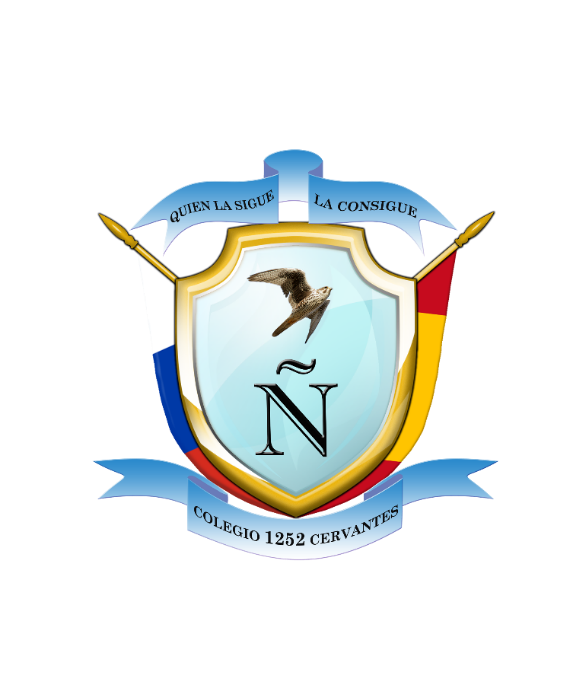 ИСПОЛЬЗОВАНИЕ РЕСУРСОВ ГОРОДА
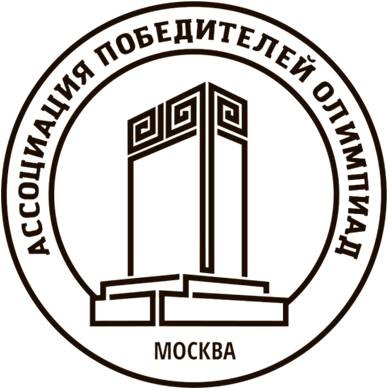 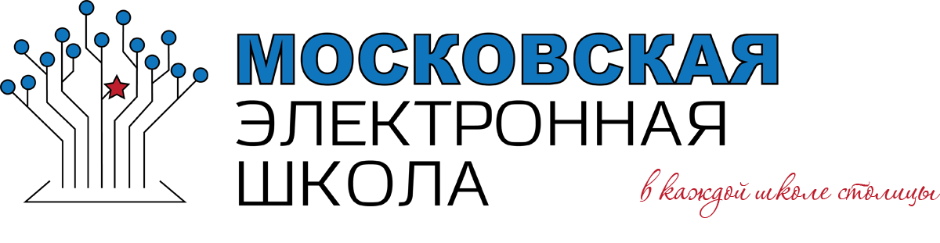 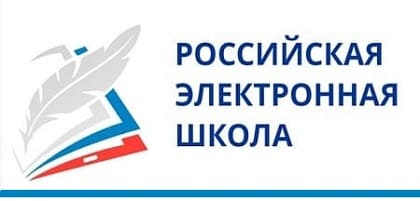 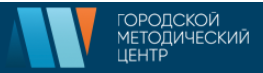 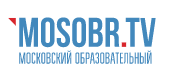 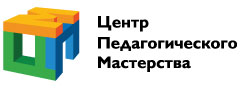 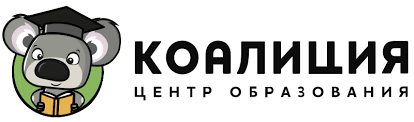 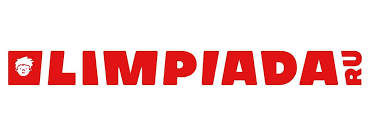 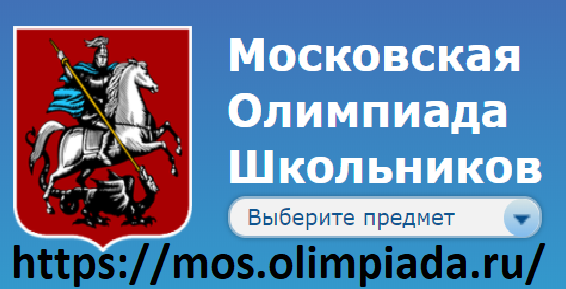 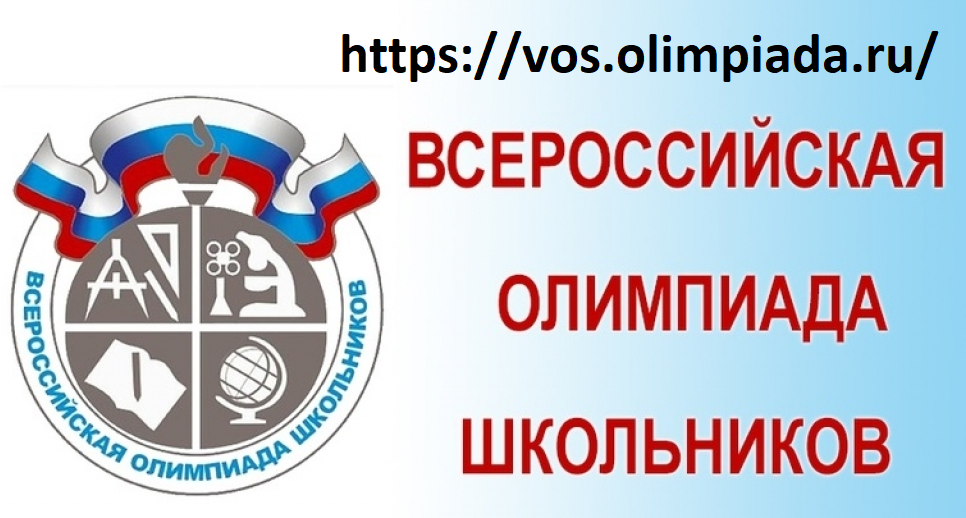 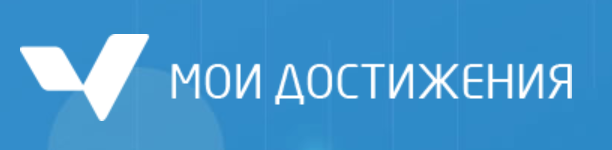 12
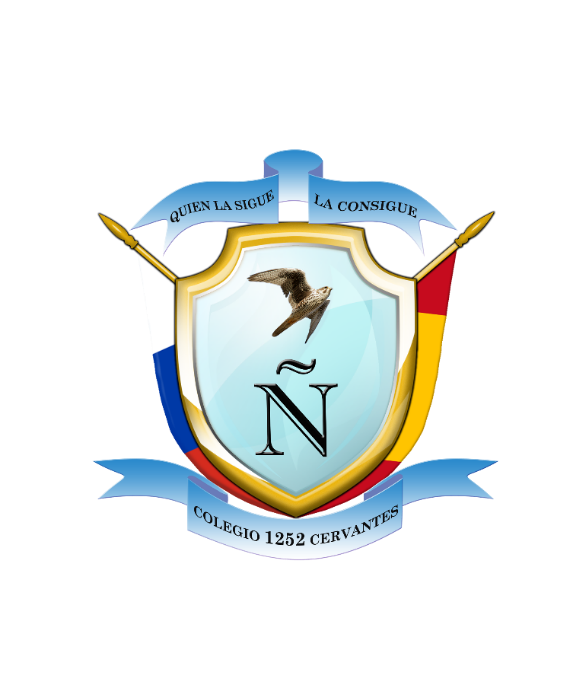 ПРИВЛЕЧЕНИЕ СПЕЦИАЛИСТОВ ИЗ СМЕЖНЫХ ОБЛАСТЕЙ
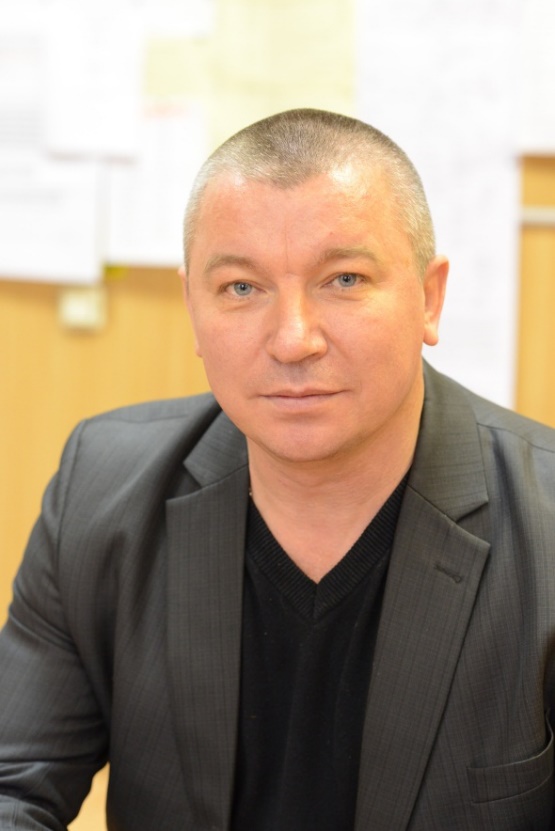 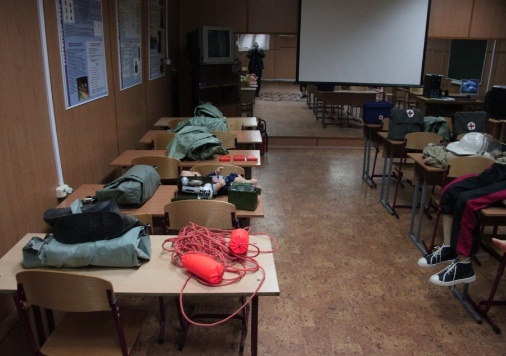 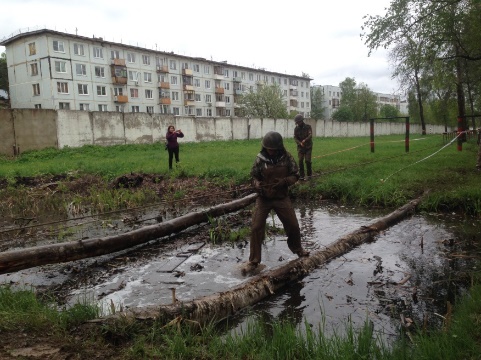 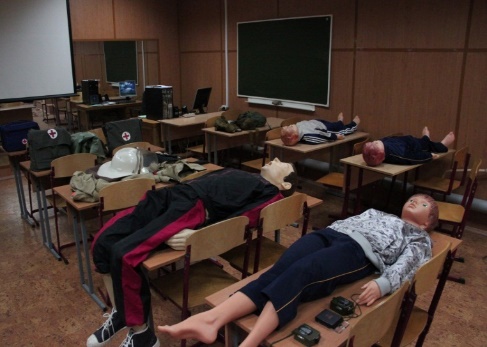 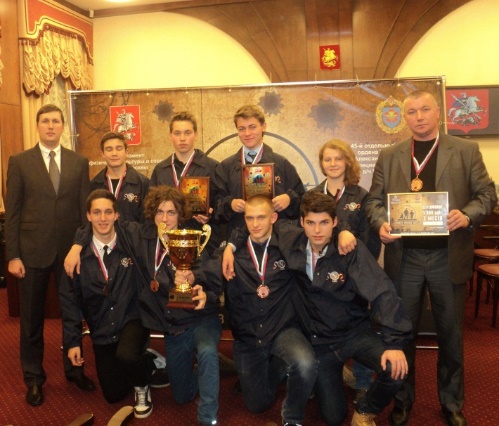 преподаватель ОБЖ – 
Андрей Сергеевич Вершинин
подполковник запаса 
Военно-Воздушных сил
     13 лет работает в школе
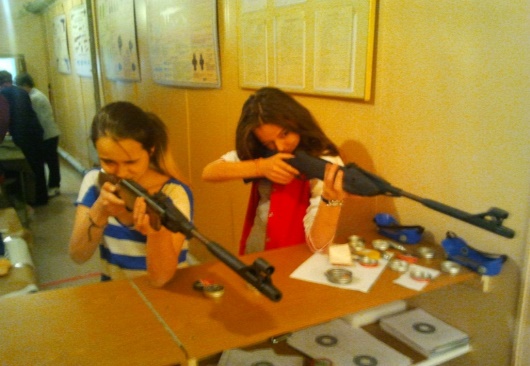 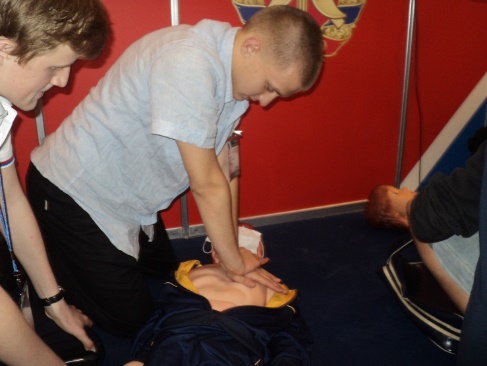 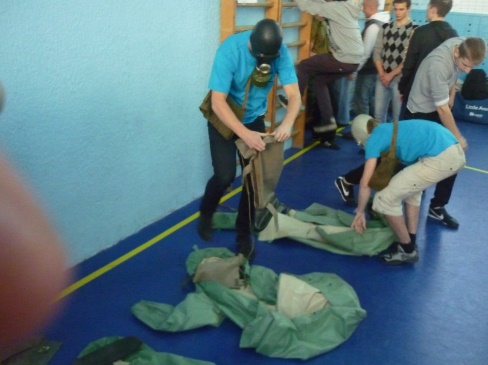 13
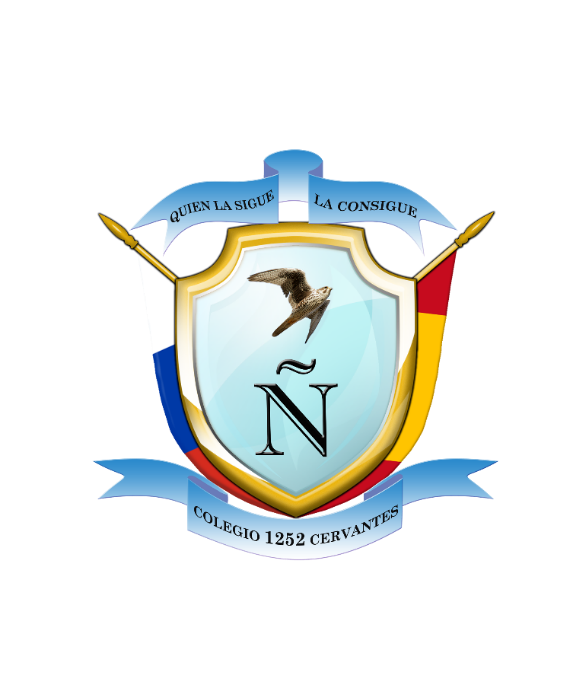 ПОСТОЯННОЕ ПРОФЕССИОНАЛЬНОЕ РАЗВИТИЕ
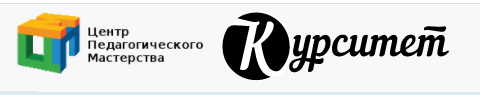 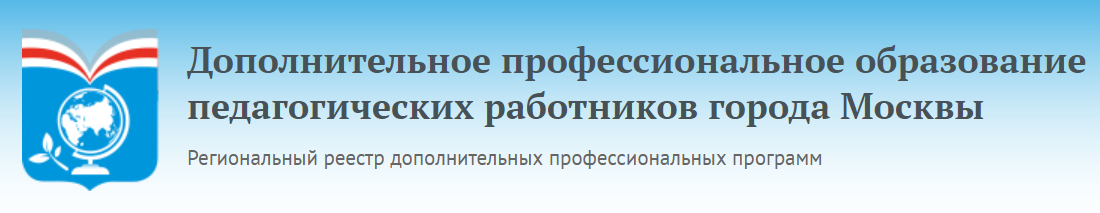 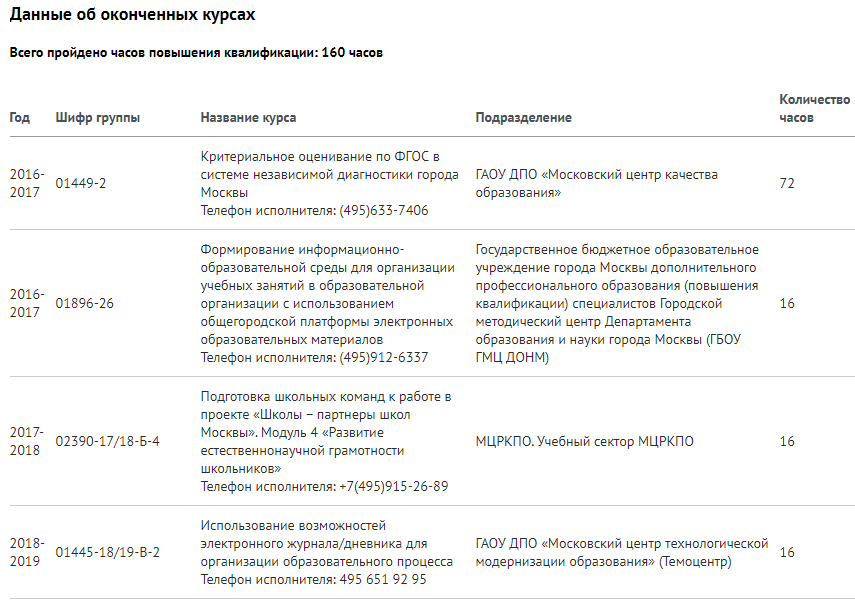 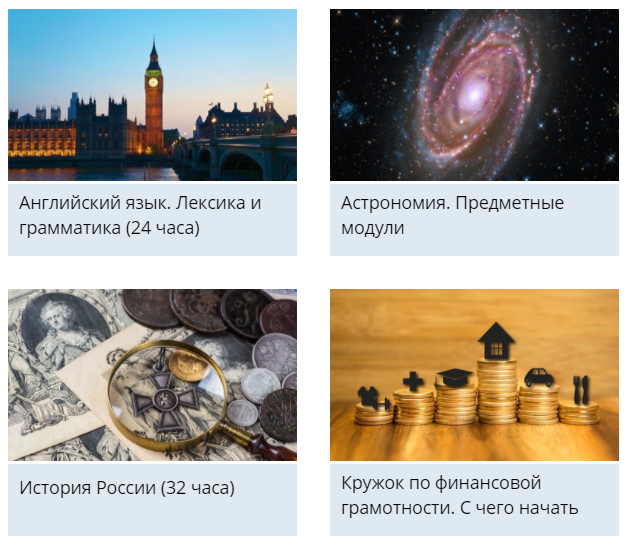 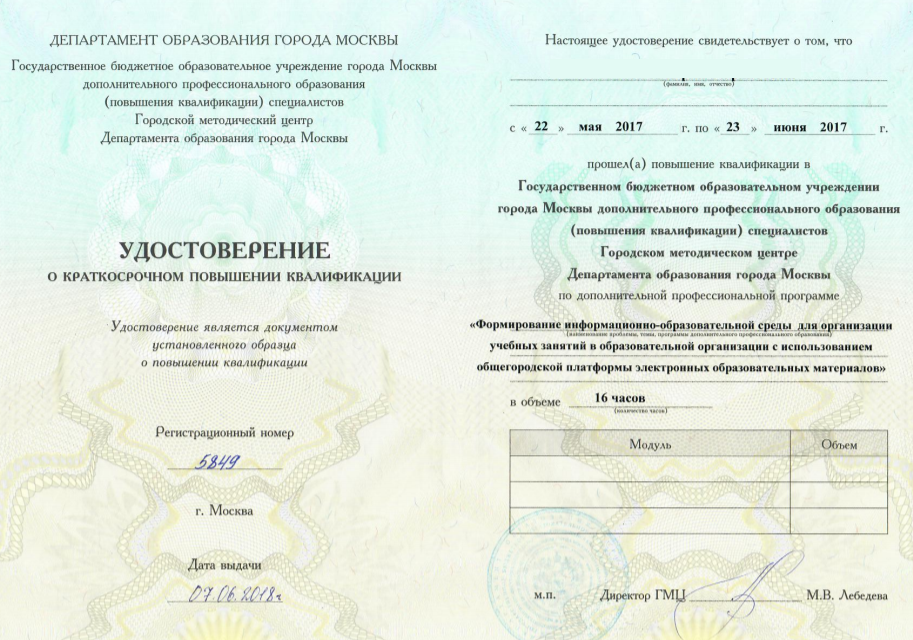 14
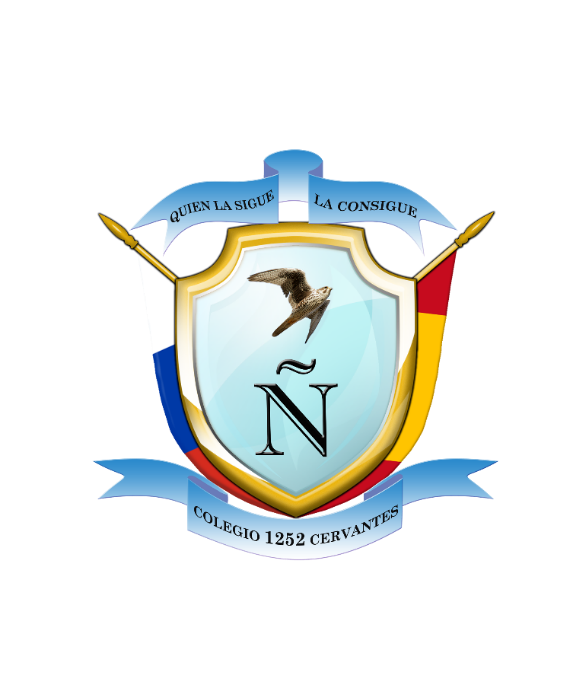 НАСТАВНИЧЕСТВО
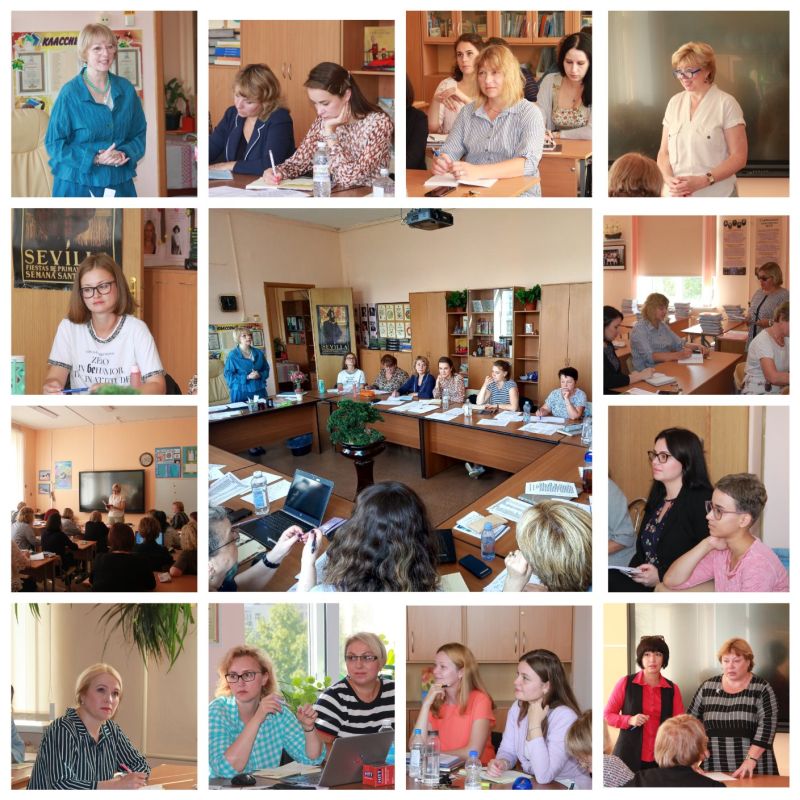 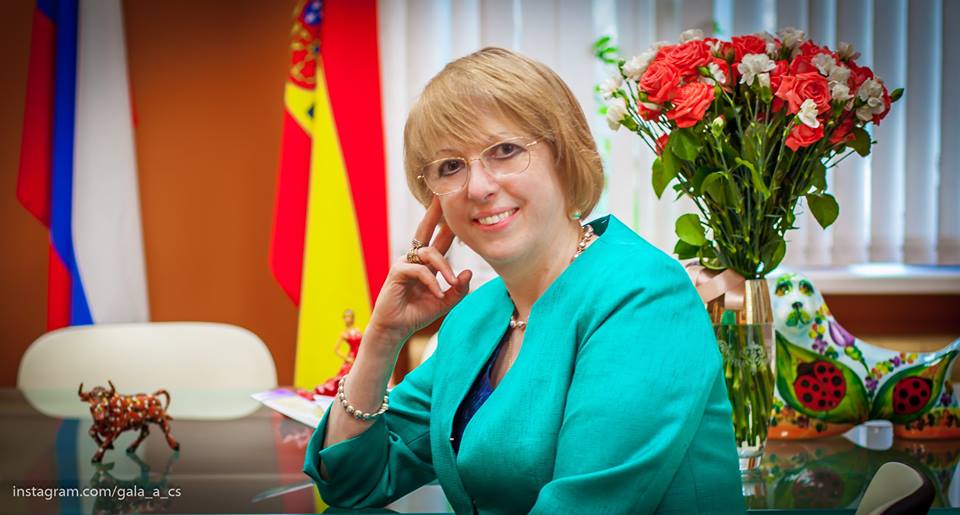 Учитель испанского языка высшей квалификационной категории, Заслуженный учитель школы РФ
Марина Григорьевна Полисар
Учитель-наставник
47 лет работает в школе
КАДРЫ
16
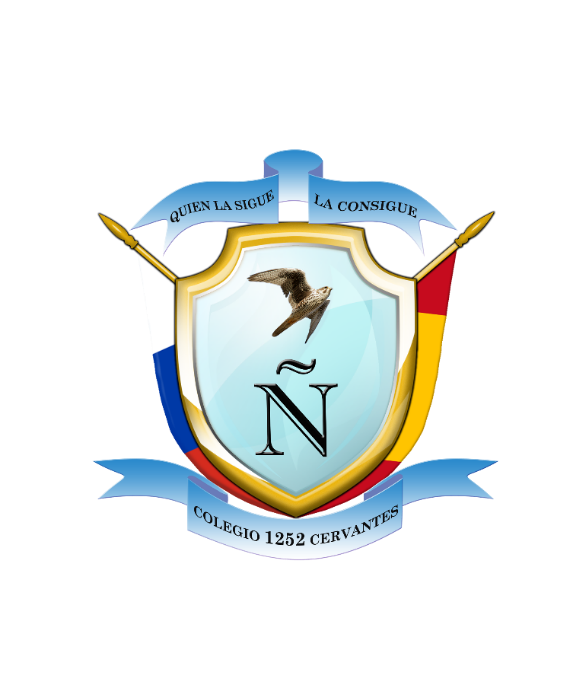 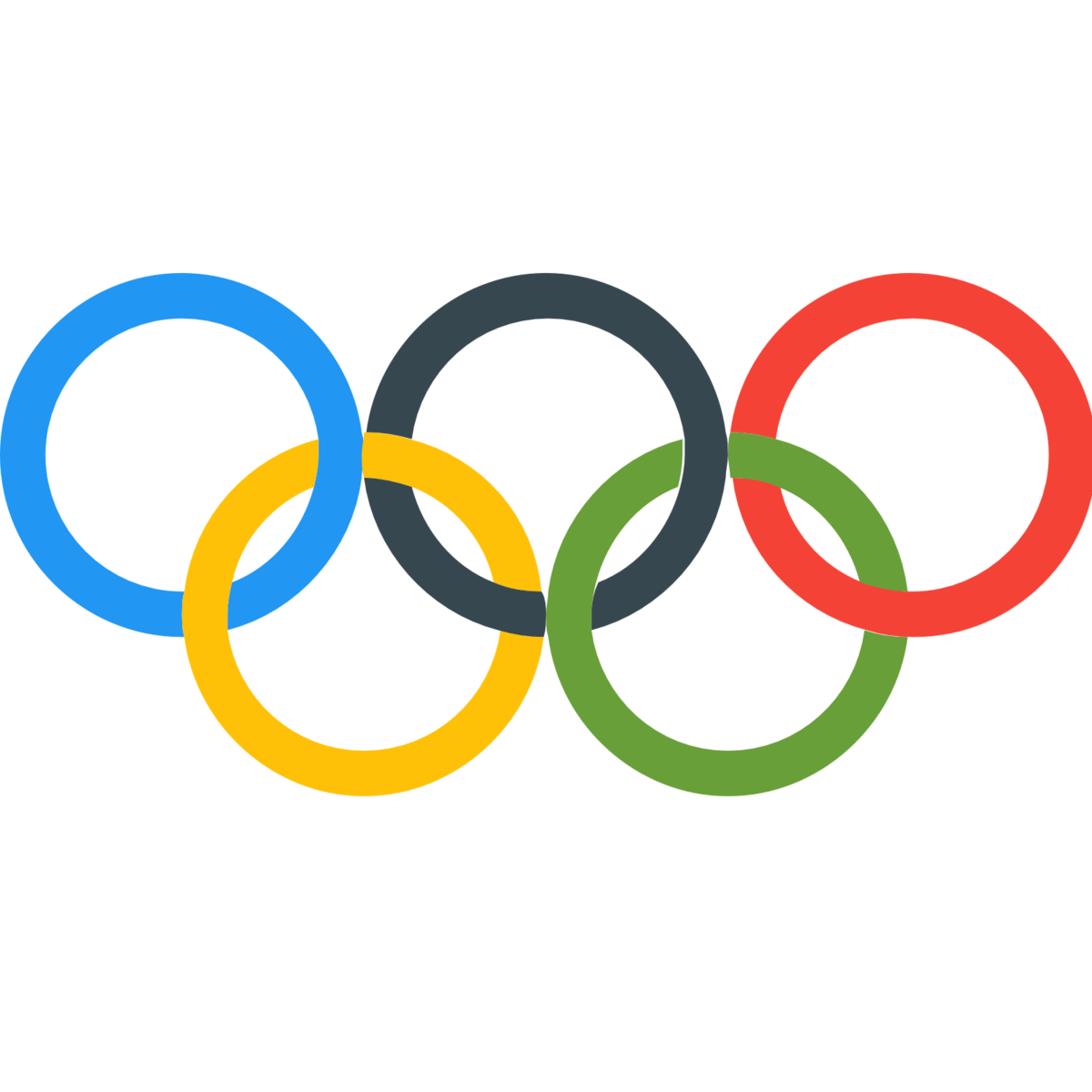 ЭФФЕКТИВНАЯ ВНУТРЕННЯЯ СИСТЕМА ОЦЕНКИ КАЧЕСТВА ОБРАЗОВАНИЯ
системность, целостность
объективность
сотрудничество
управление результатами
достоверность, валидность
16
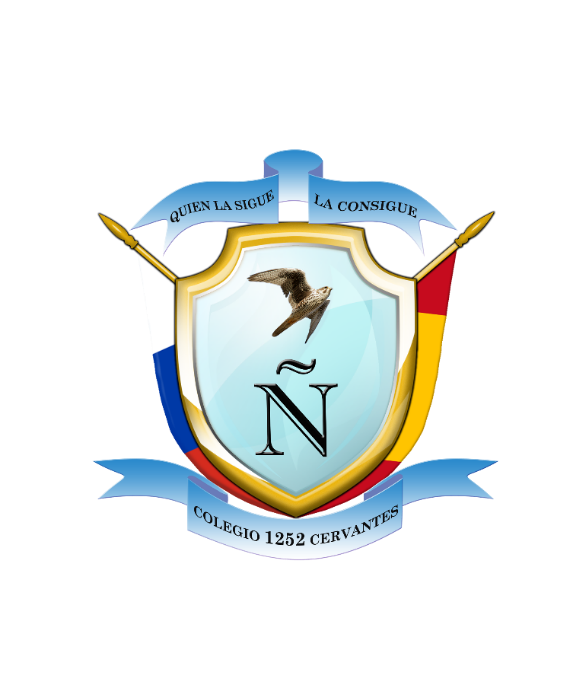 СОТРУДНИЧЕСТВО
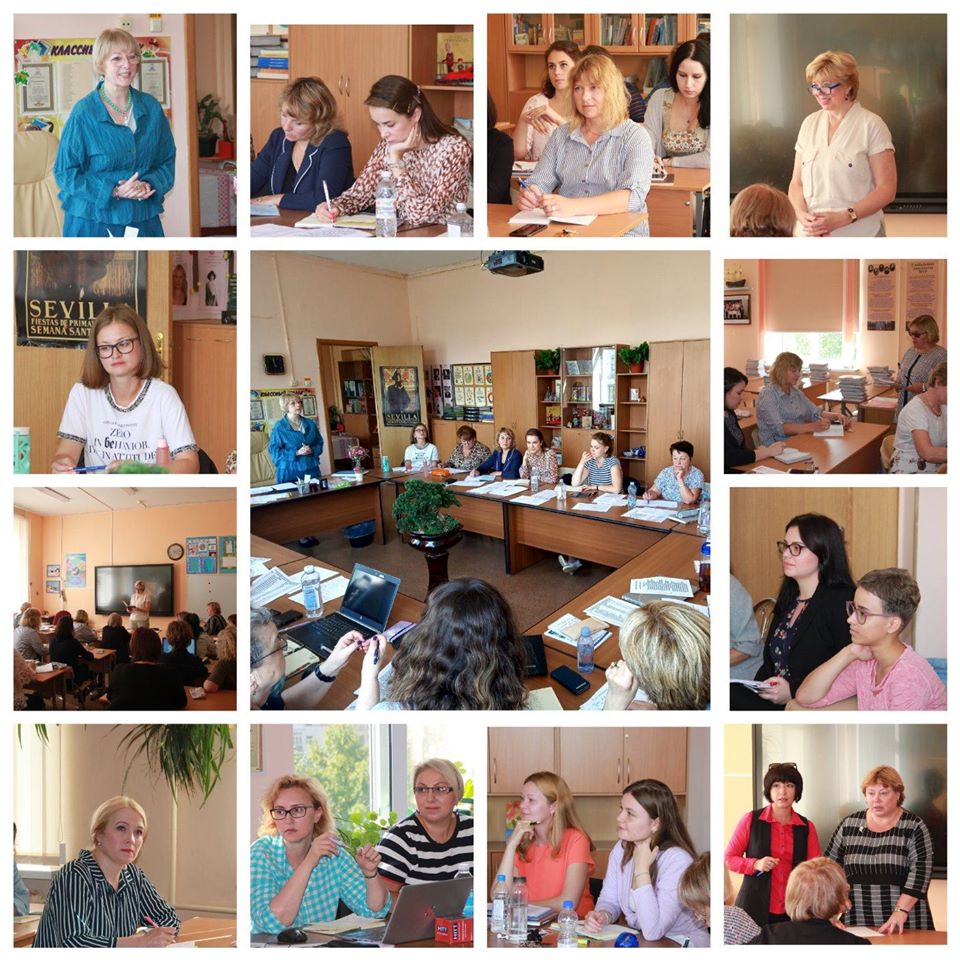 18
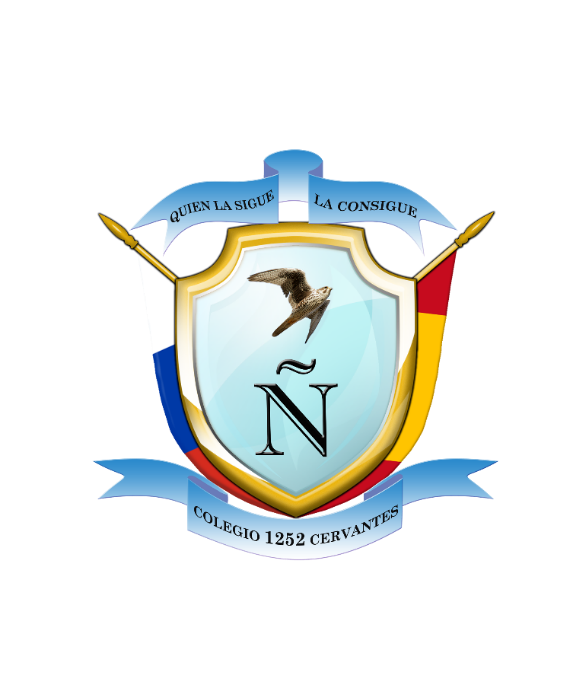 ОБЪЕКТИВНОСТЬ
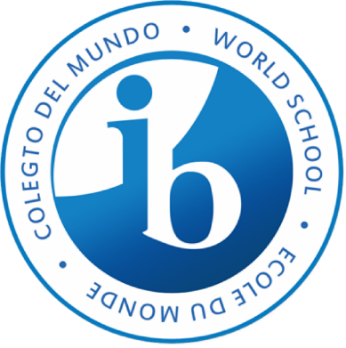 КРИТЕРИАЛЬНОЕ ОЦЕНИВАНИЕ
АКАДЕМИЧЕСКАЯ
ЧЕСТНОСТЬ
Предметная группа 
«Русский язык и литература»
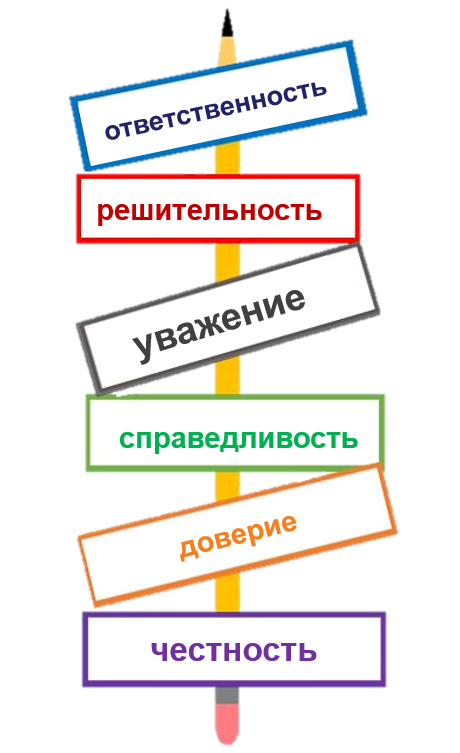 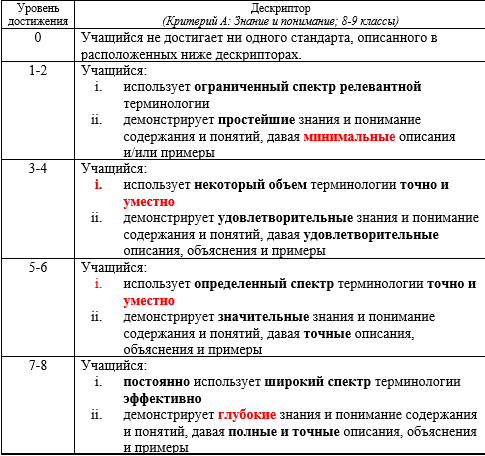 19
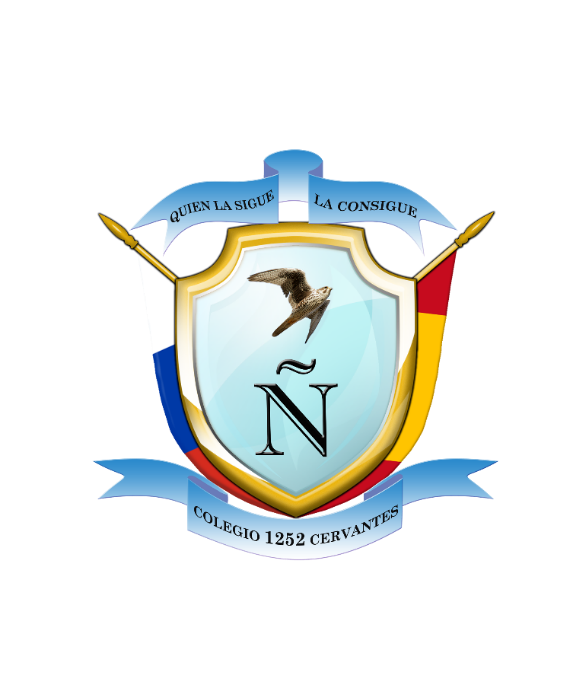 СИСТЕМНОСТЬ
Предмет: иностранный язык
Внутришкольный контроль
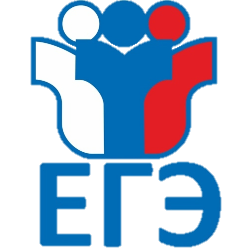 АУДИРОВАНИЕ
ГРАММАТИКА
И ЛЕКСИКА
ПИСЬМО
ЧТЕНИЕ
ГОВОРЕНИЕ
20
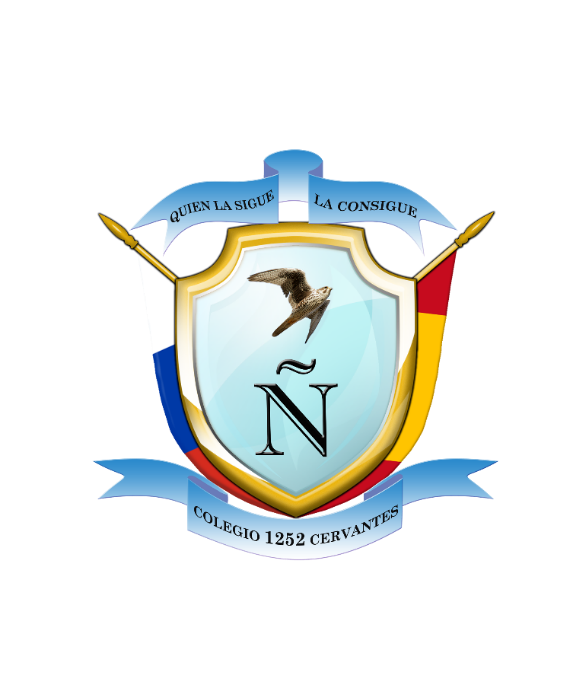 ДОСТОВЕРНОСТЬ, ВАЛИДНОСТЬ
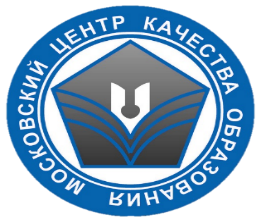 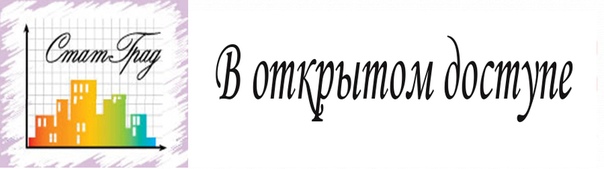 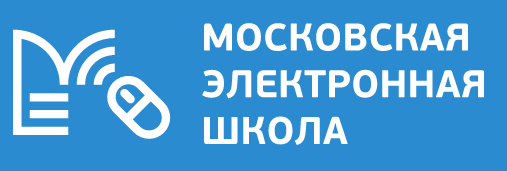 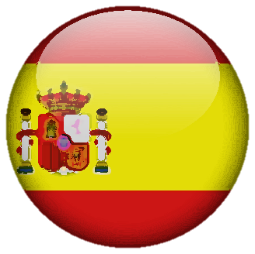 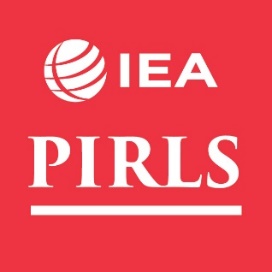 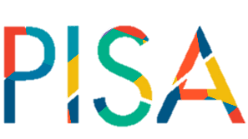 Мин-во образо-вания Испании
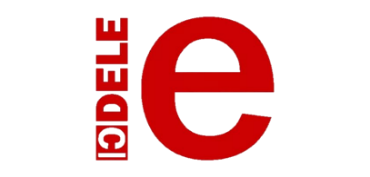 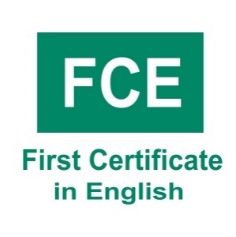 21
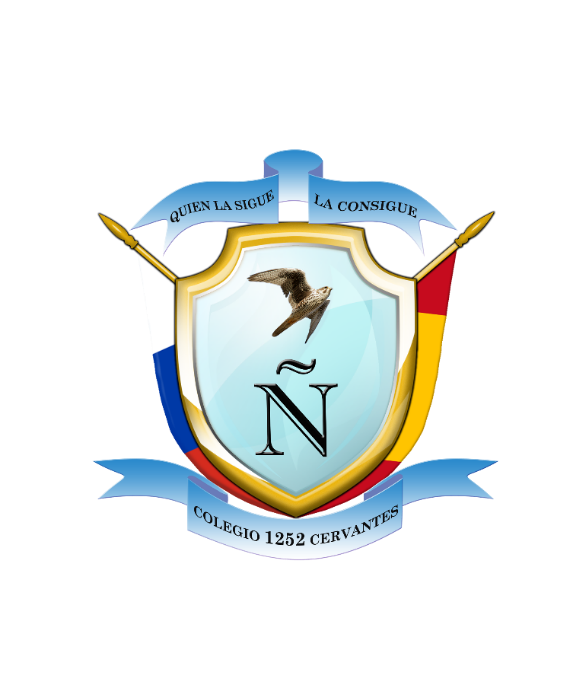 РАБОТА В КОМАНДЕ
Внутришкольная команда олимпийцев
Модульная 
подготовка
УЧИТЕЛЬ 3
лексика
фразеология
орфография
УЧИТЕЛЬ 2
синтаксис
пунктуация
УЧИТЕЛЬ 4
словообразо-
вание
морфология
УЧИТЕЛЬ 1
фонетика
графика
морфемика
УЧЕНИК
21
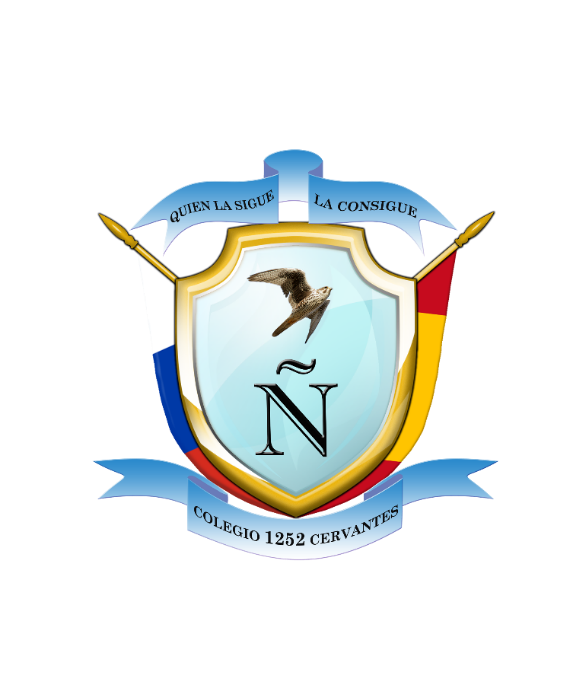 МОТИВАЦИЯ
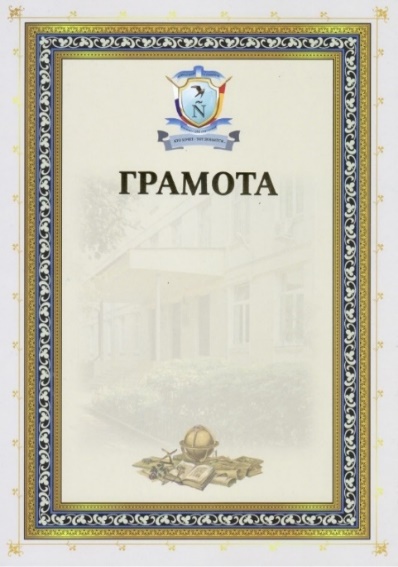 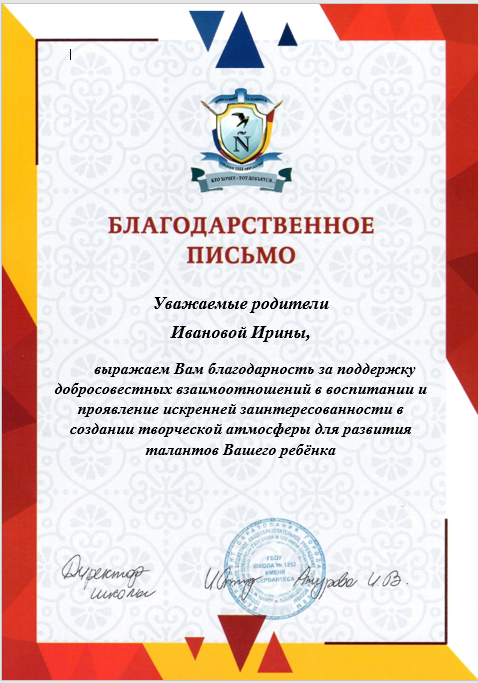 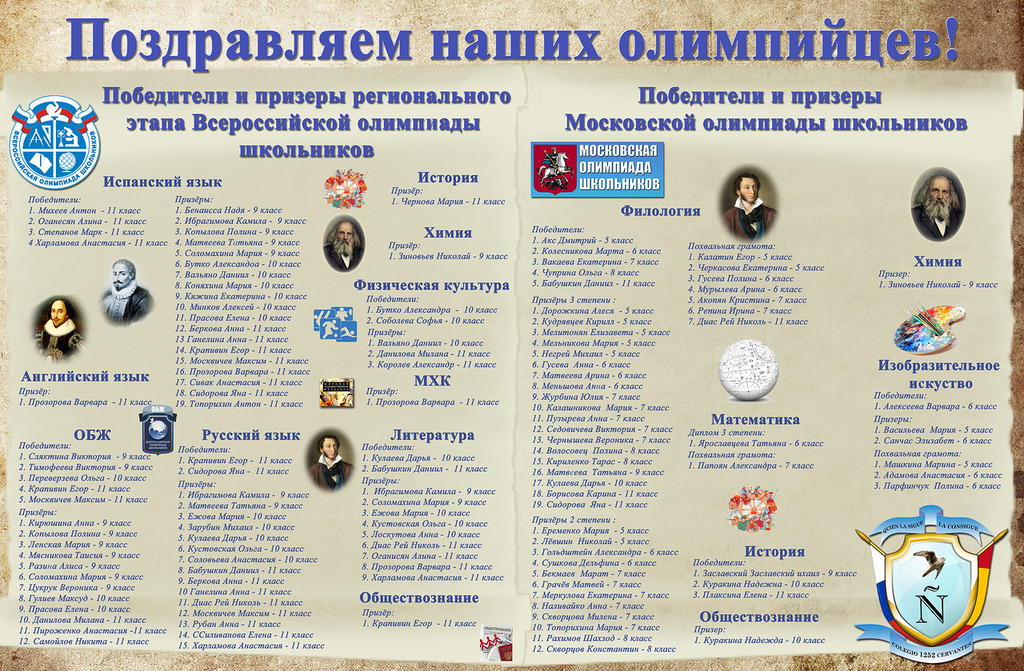 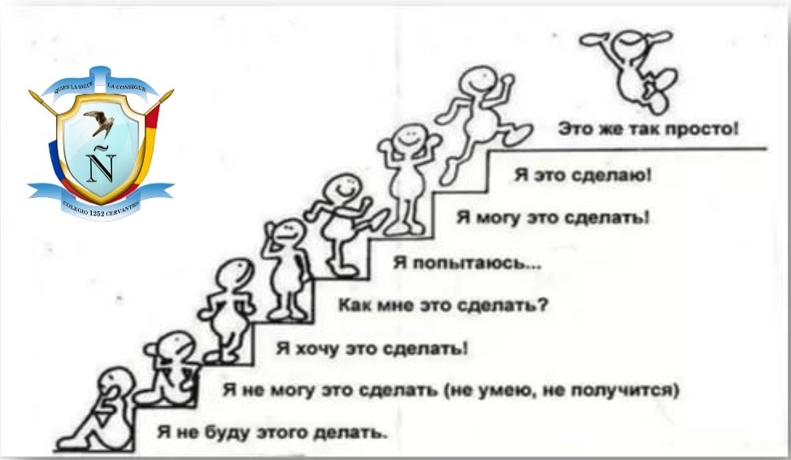 23
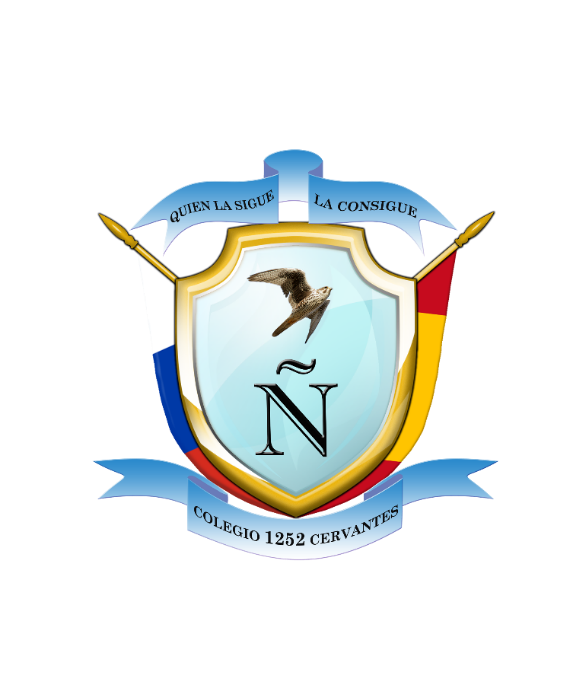 ИНФОРМАЦИОННАЯ ПОДДЕРЖКА
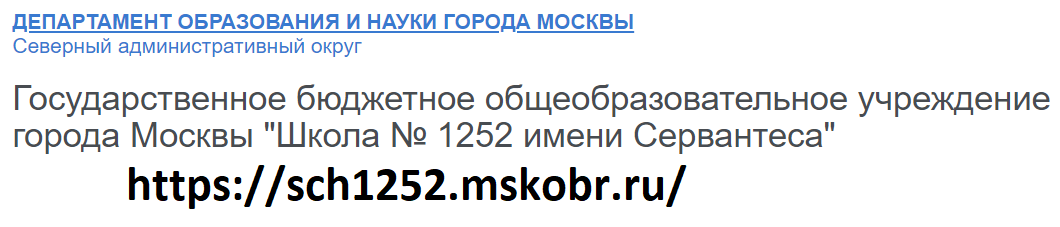 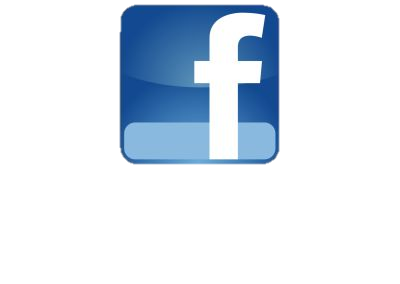 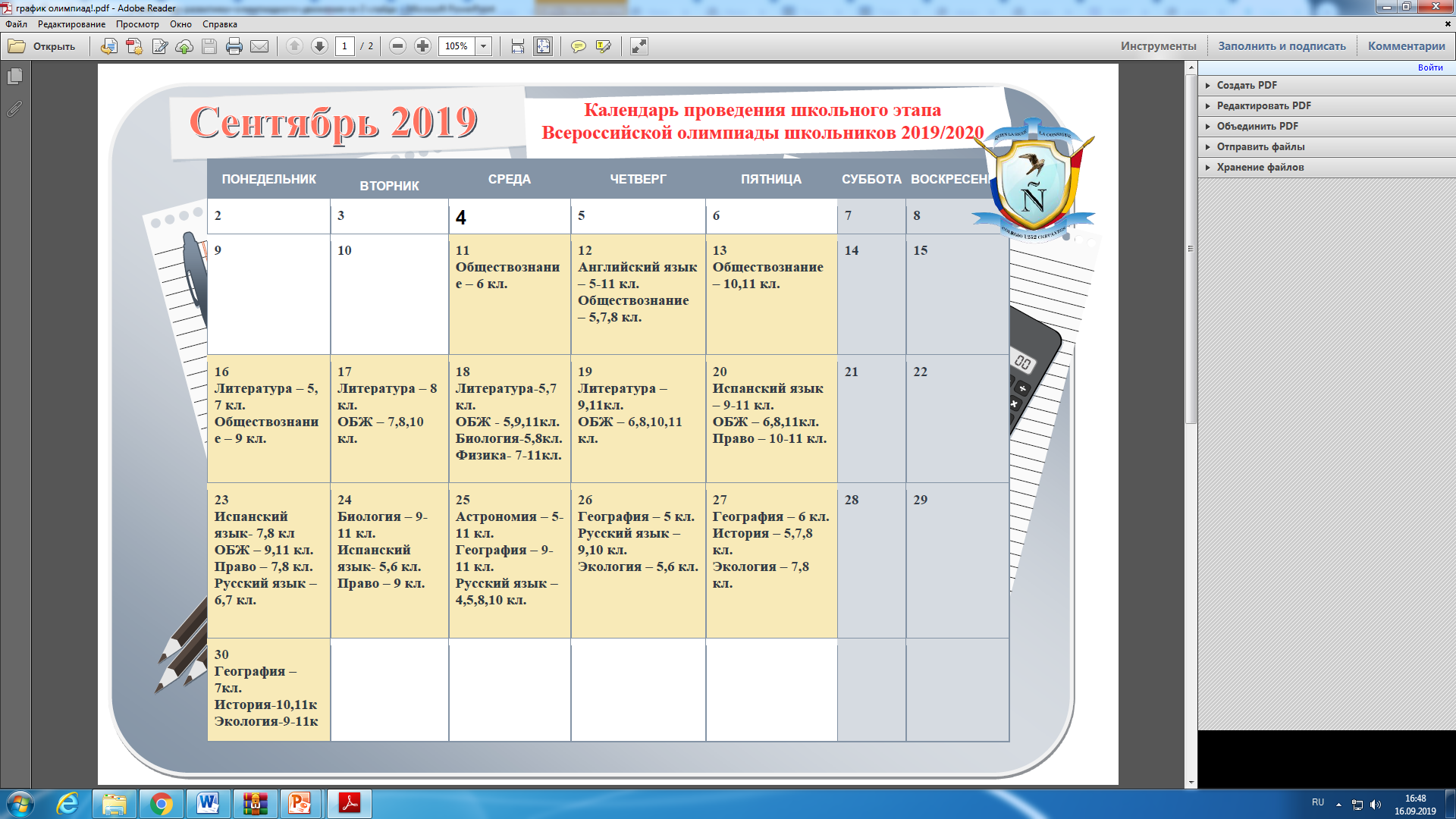 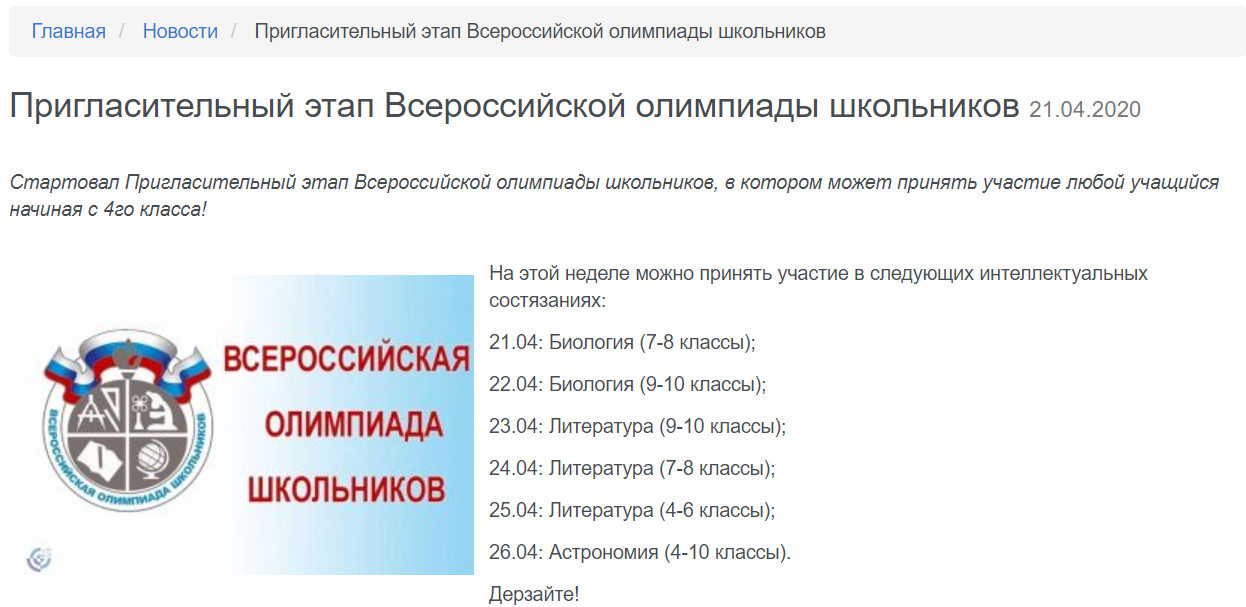 24
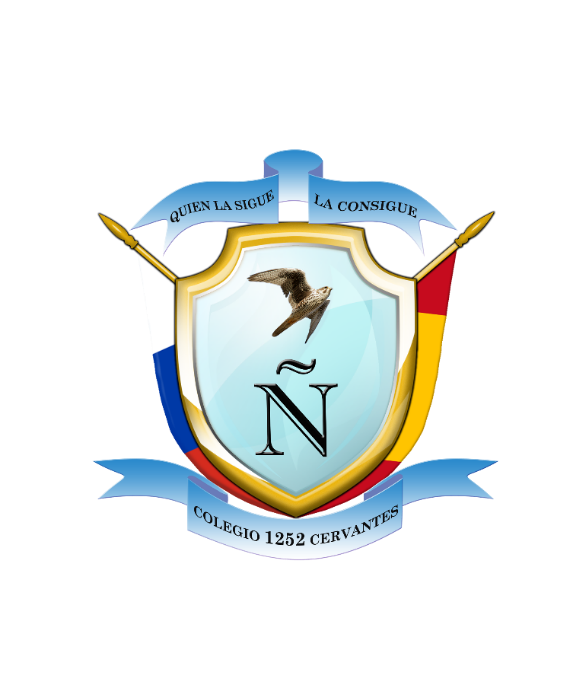 УПРАВЛЕНИЕ РЕЗУЛЬТАТАМИ
Учитель предметник
Зам.директора по управлению качеством образования
Методист
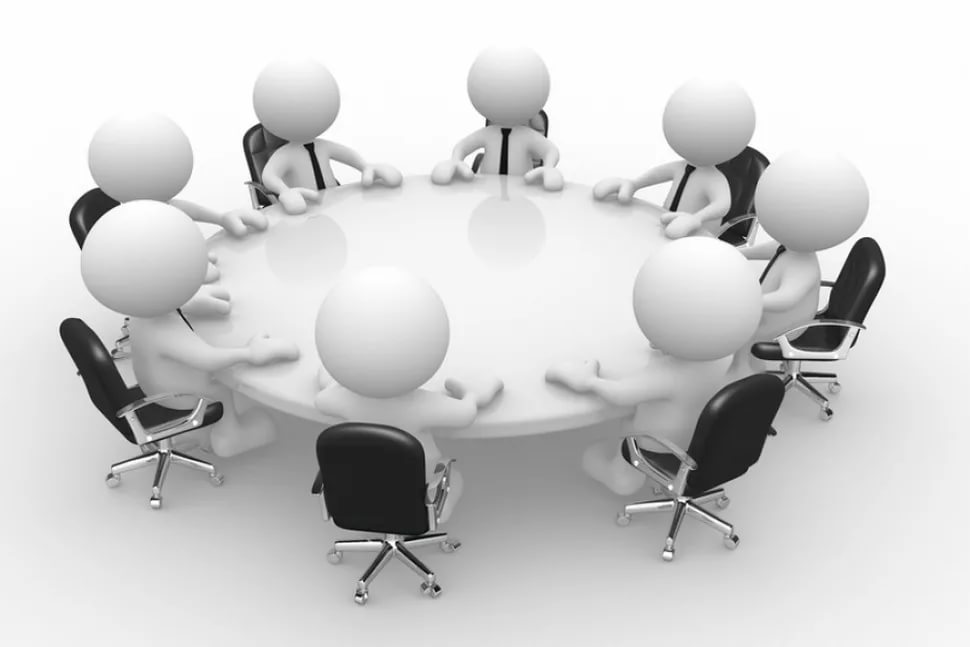 Зам.директора по содержанию образования
Руководитель класса
Лидеры предметных и межпредметных групп
Учитель-наставник
25
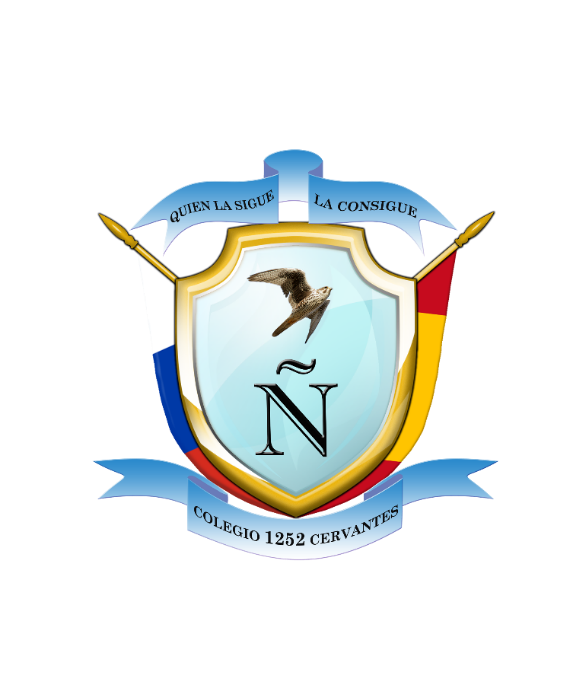 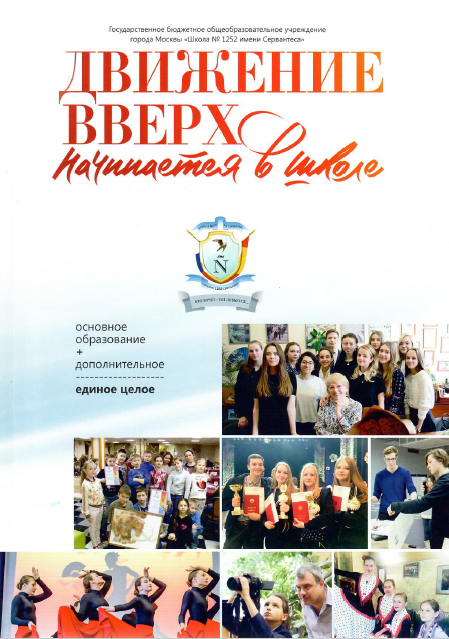 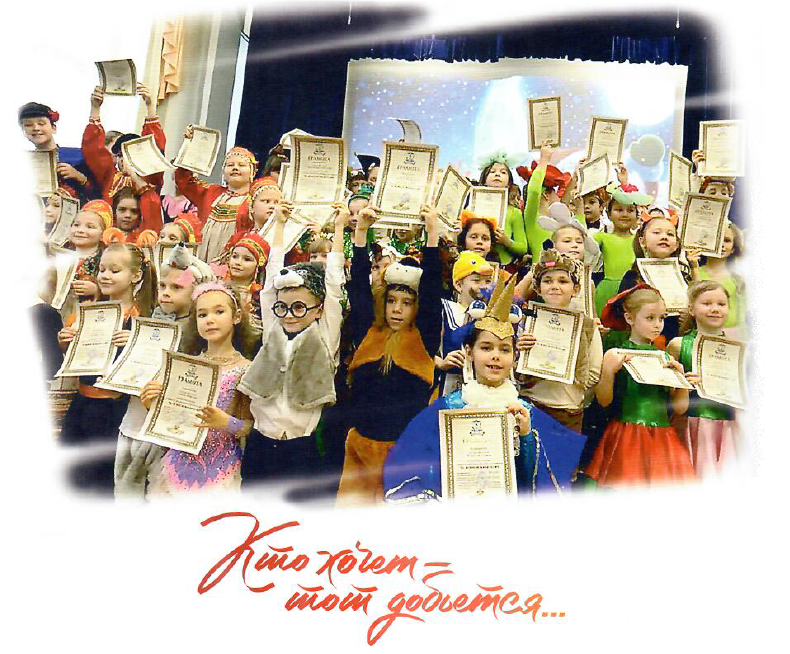 25
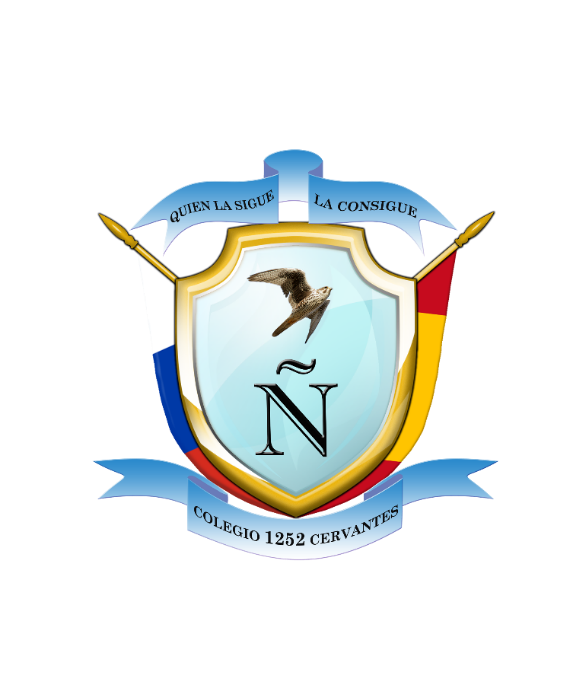 ИНСТРУМЕНТЫ
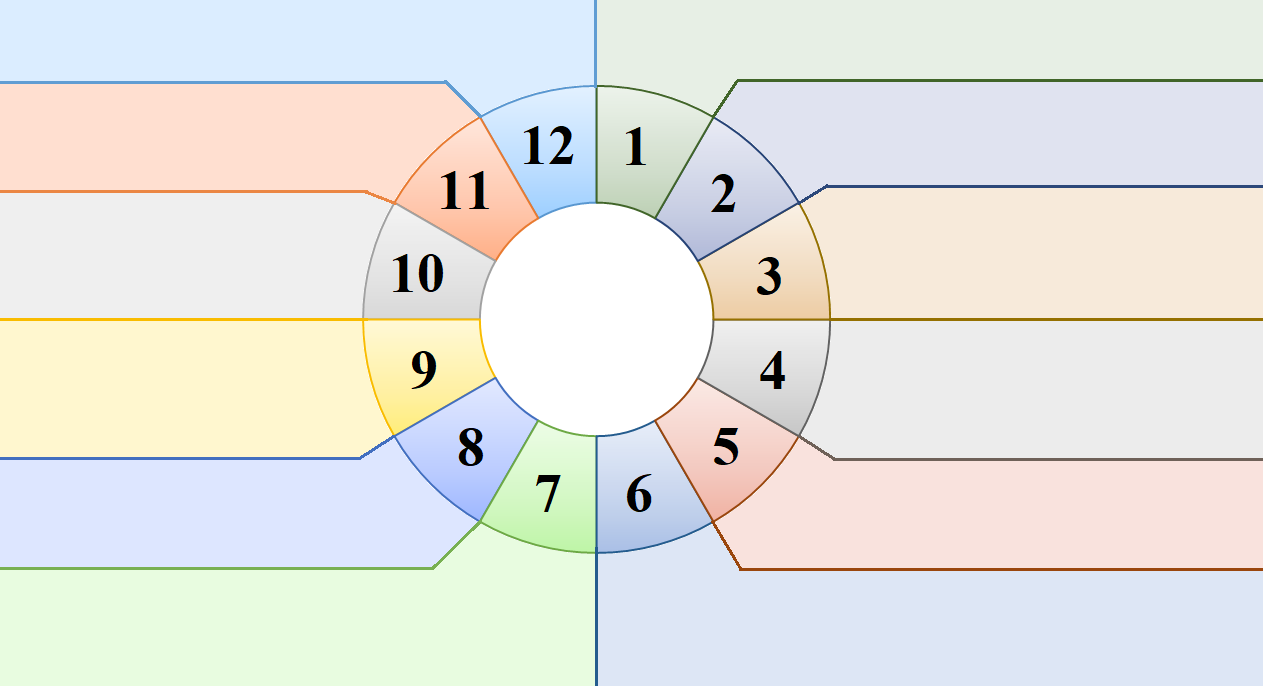 Информационная поддержка
Создание ситуации успеха
Мотивация
Работа в системе
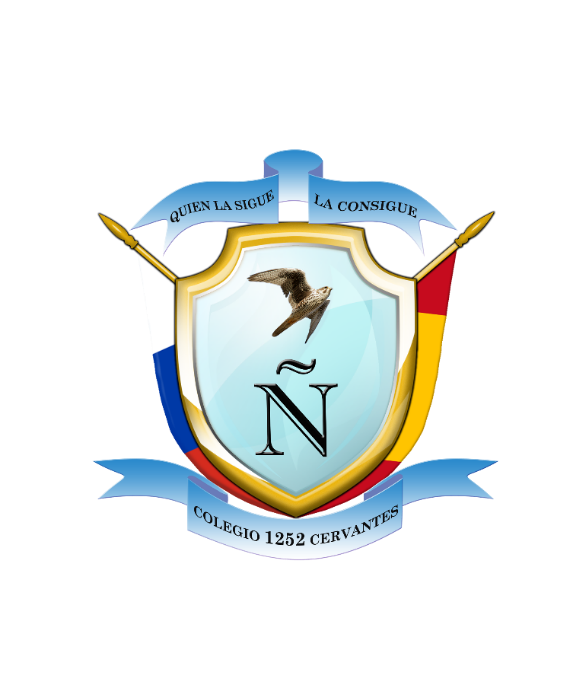 Работа в команде
Преемственность
Эффективная внутренняя 
система оценки 
качества образования
Основное + дополнительное
образование
Наставничество
Использование ресурсов города
Привлечение специалистов 
из смежных областей
Непрерывное 
профессиональное развитие
27